From Field to Catchment: Evaluating the Hydrological Effects of Soil Organic Carbon Increases
Expectation: Impact on states, fluxes, discharge and water balance
Assumption: Management adaptation leads to change in soil hydraulic properties
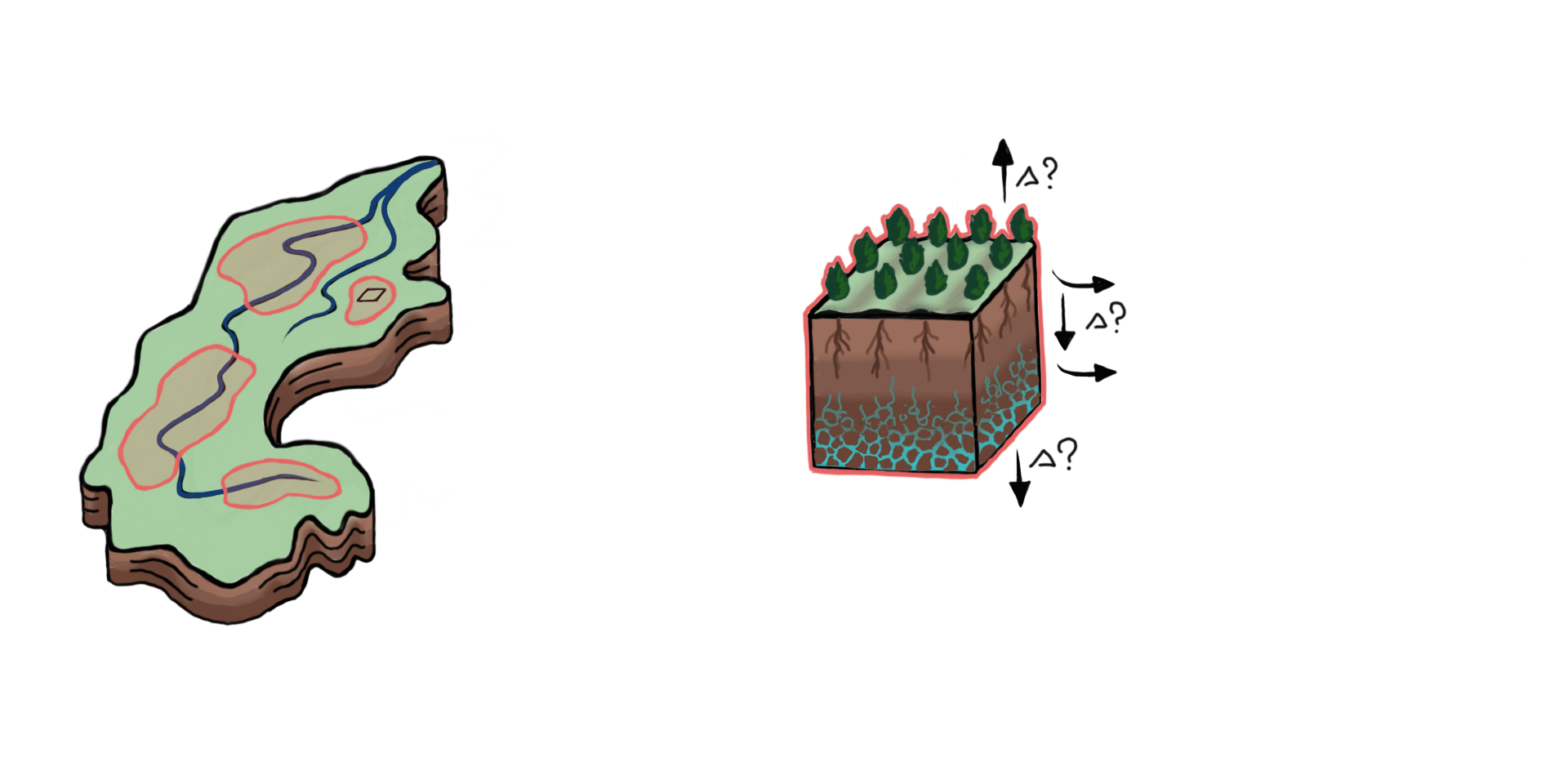 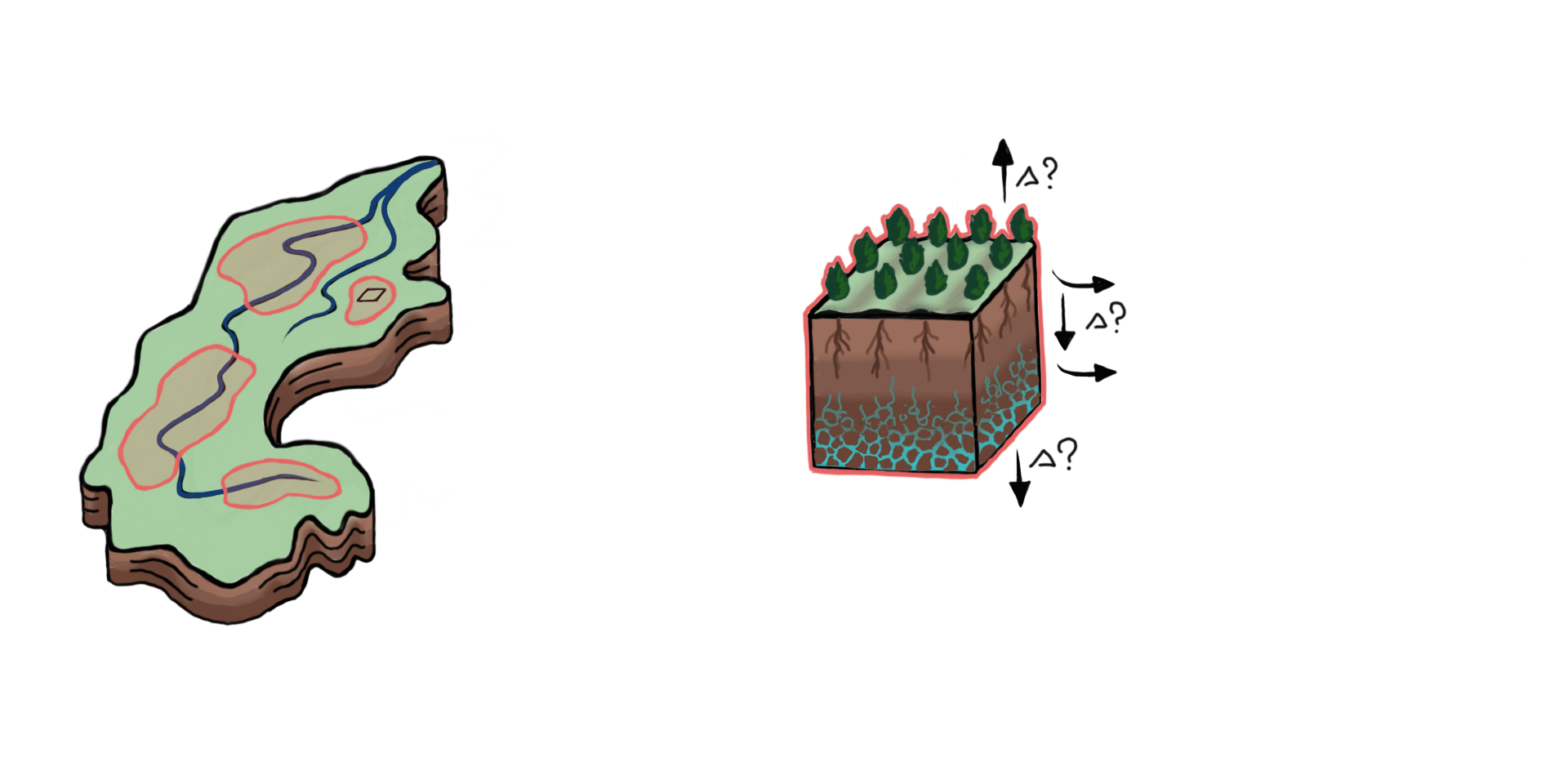 Soil organic carbon  
Bulk density
Sat. hydraulic conductivity
Plant available water
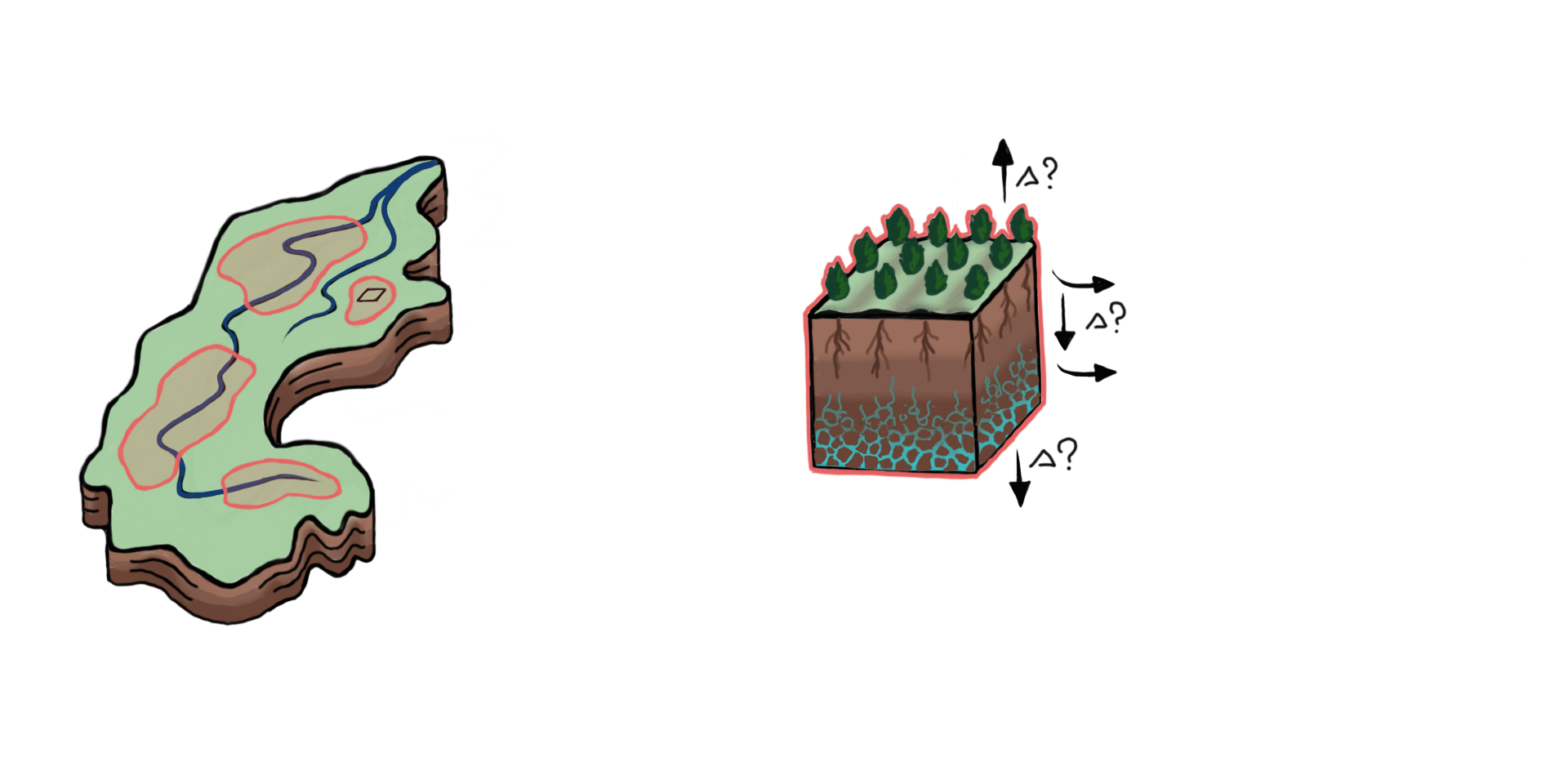 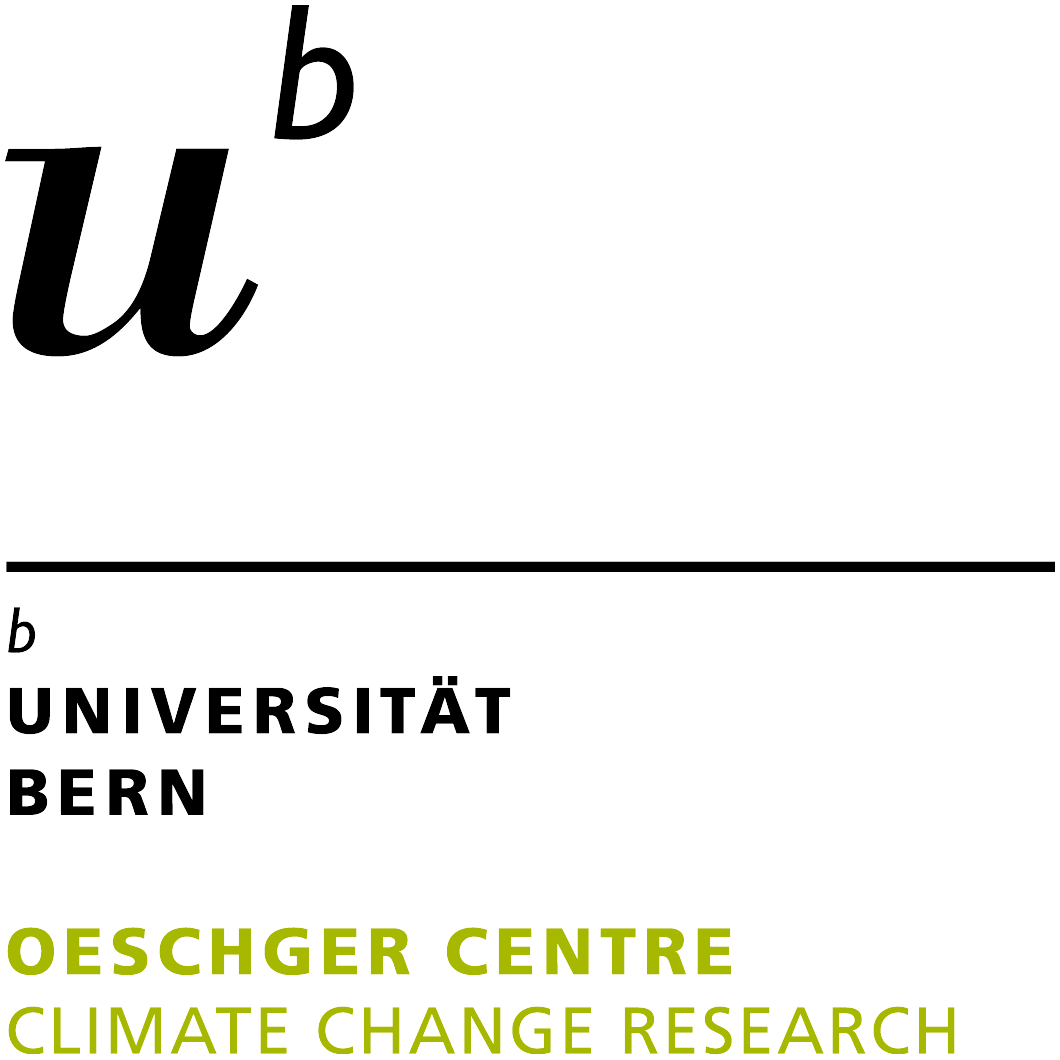 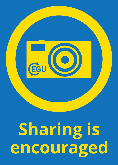 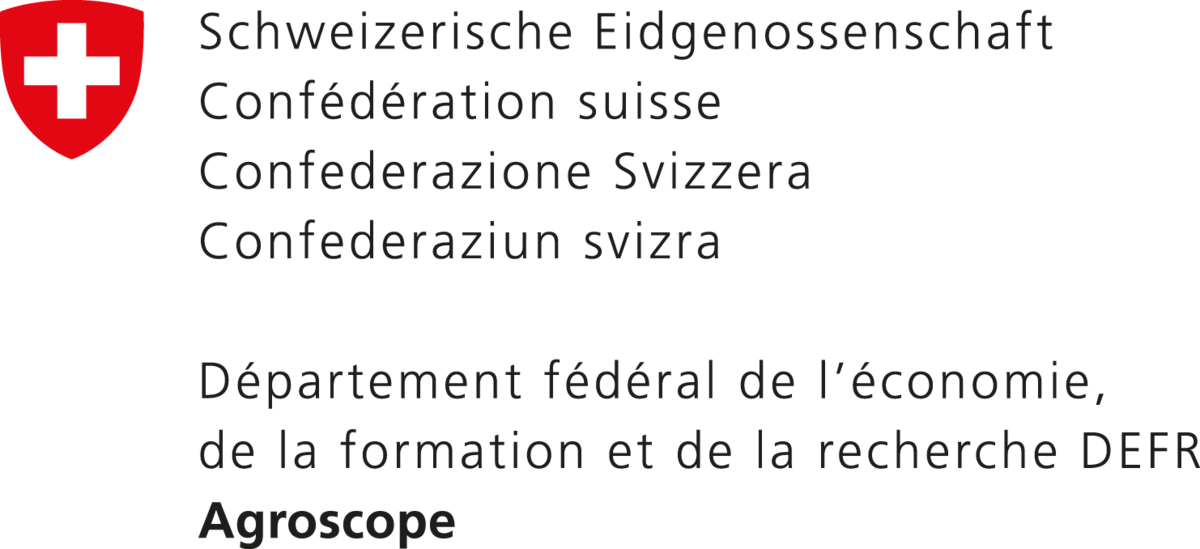 PICO
A.13
1 Agroscope Reckenholz, Water Protection and Substance Flows , Zürich, Switzerland 
2 Oeschger Centre for Climate Change Research , University of Bern, Switzerland
3 Institute of Geography, University of Bern, Switzerland
4  Hydrosystem modeling, UFZ Helmholtz-Centre for Environmental Research Leipzig, Germany
[Speaker Notes: Agricultural management can be adapted to increase resilience towards the increasing droughts, organic amendment, cover cropping or conservational tillage can lead to changes in soil hydraulic properties that can increase water retention to make more water longer available for crops. Given that such measures would be taken up on a large scale, we wanted to investigate the impacts on catchment scale hydrological processes.]
From Field to Catchment: Evaluating the Hydrological Effects of Soil Organic Carbon Increases
Results: Impacts on states, fluxes, discharge and water balance:
Assumption: Management adaptation leads to change in soil hydraulic properties
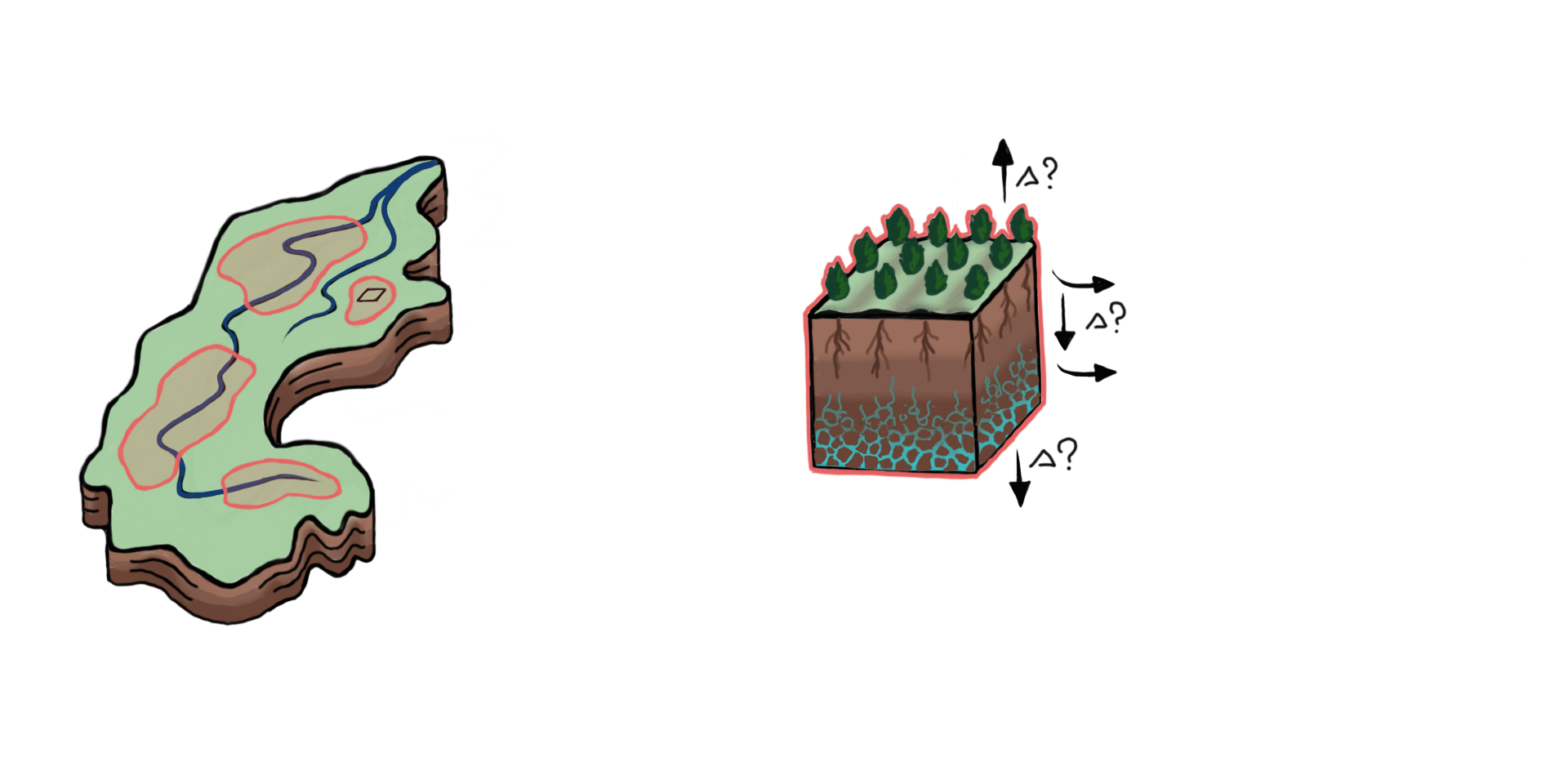 Actual evapotranspiration
Soil water content
Groundwater storage
Total runoff & discharge
Peak flows 
Low flows
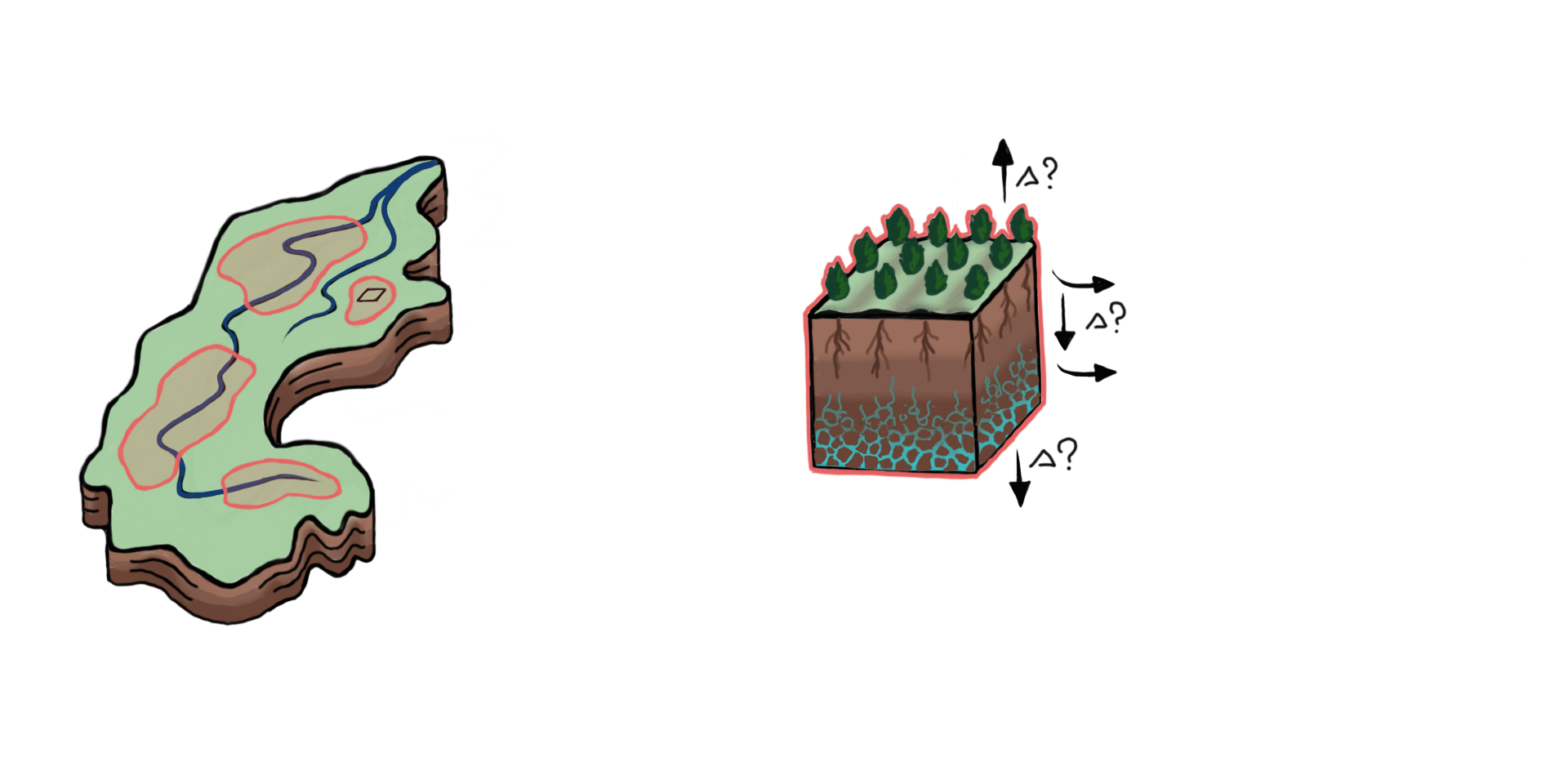 Soil organic carbon  
Bulk density
Sat. hydraulic conductivity
Plant available water
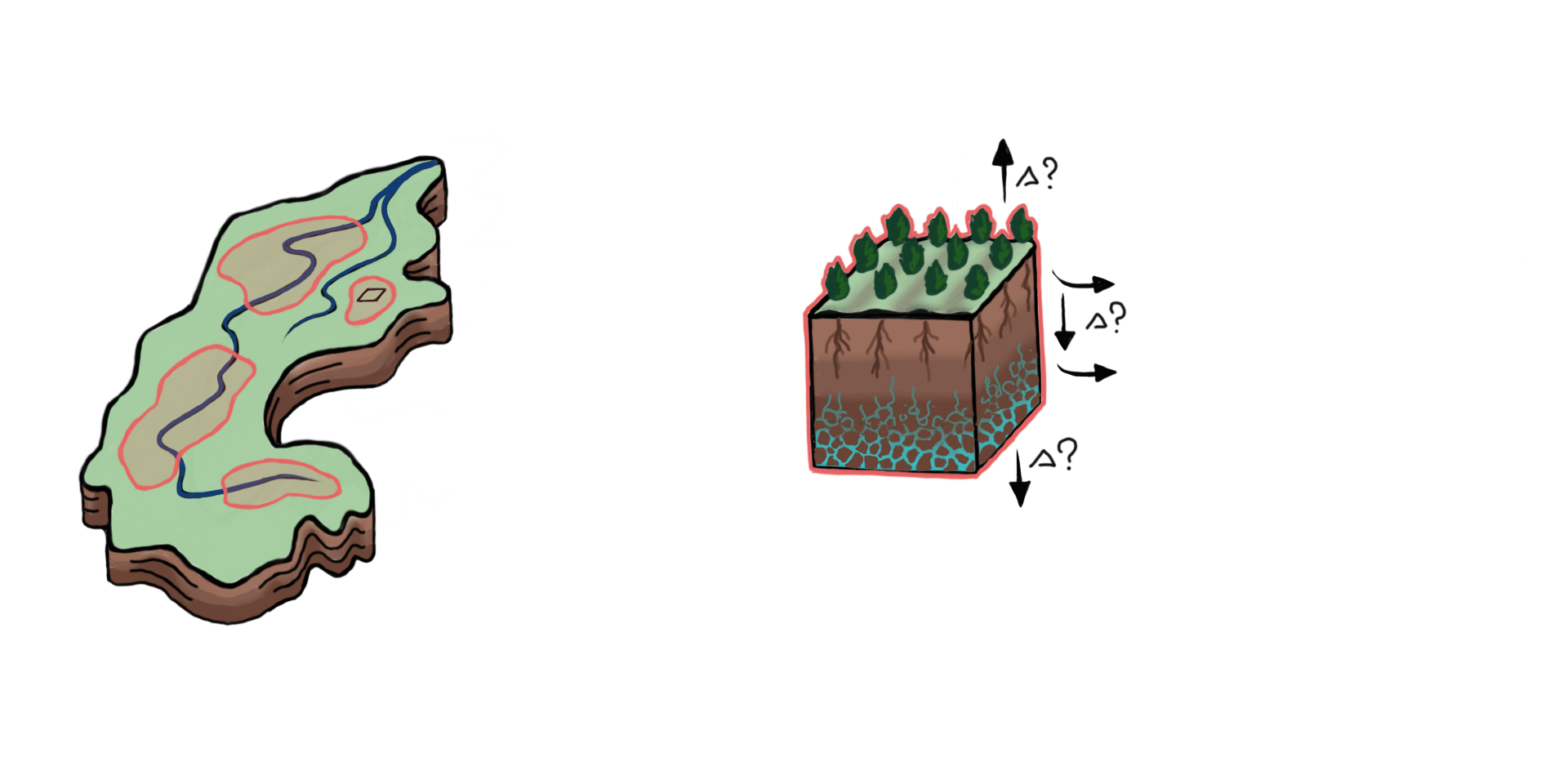 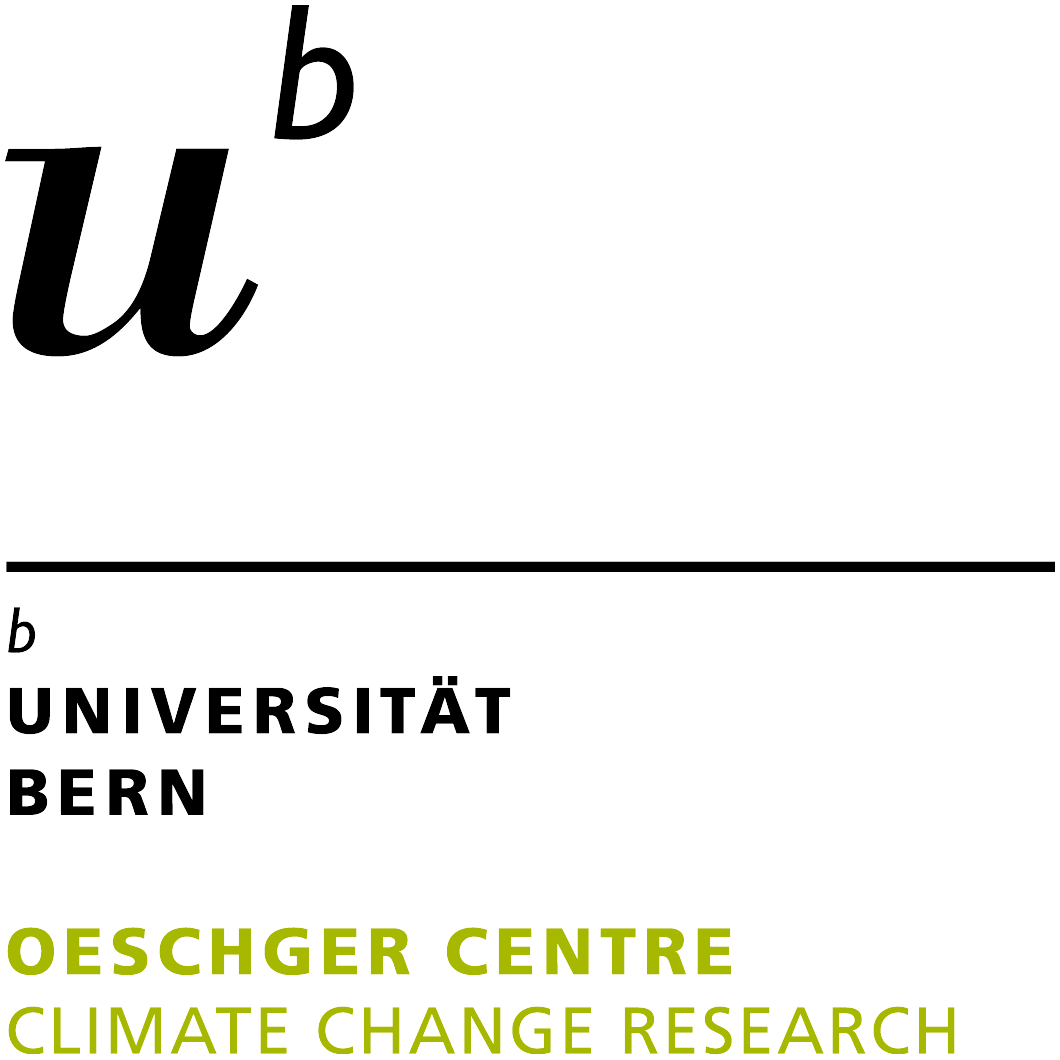 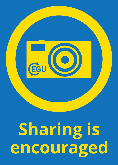 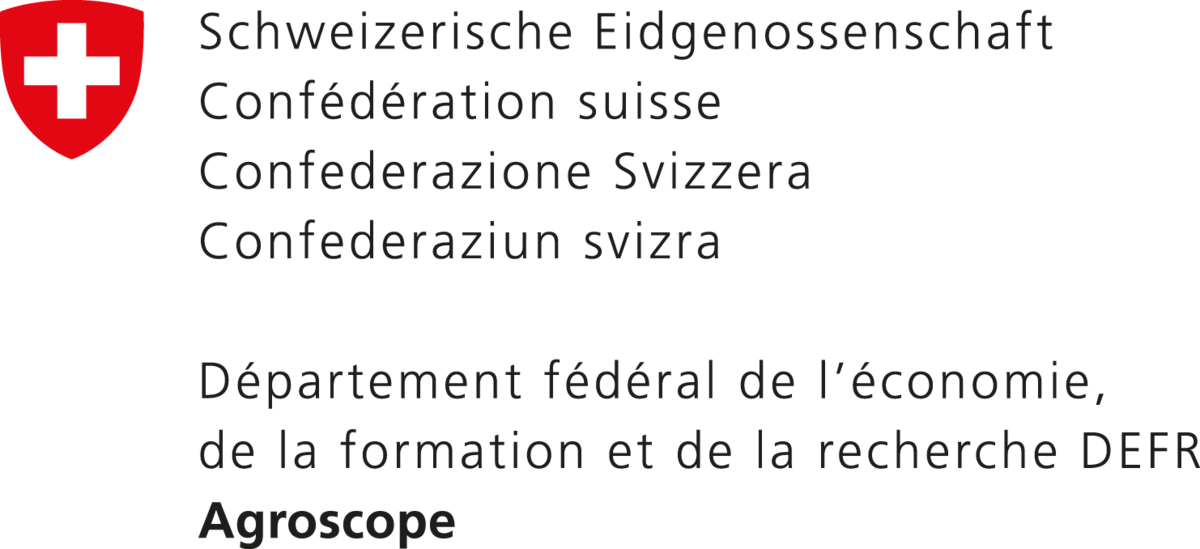 PICO
A.13
1 Agroscope Reckenholz, Water Protection and Substance Flows , Zürich, Switzerland 
2 Oeschger Centre for Climate Change Research , University of Bern, Switzerland
3 Institute of Geography, University of Bern, Switzerland
4  Hydrosystem modeling, UFZ Helmholtz-Centre for Environmental Research Leipzig, Germany
[Speaker Notes: We therefore implemented the changes in the mesoscale hydrologic model and first results indicate, that water retention is increased, also actual Evapotranspiration is, and that percolation, groundwater recharge and overall total runoff are decreased, leading to a generally mildly decreased discharge aner therefore affected peak and low flows. Please come to Pico spot A13 to discuss further.]
Context
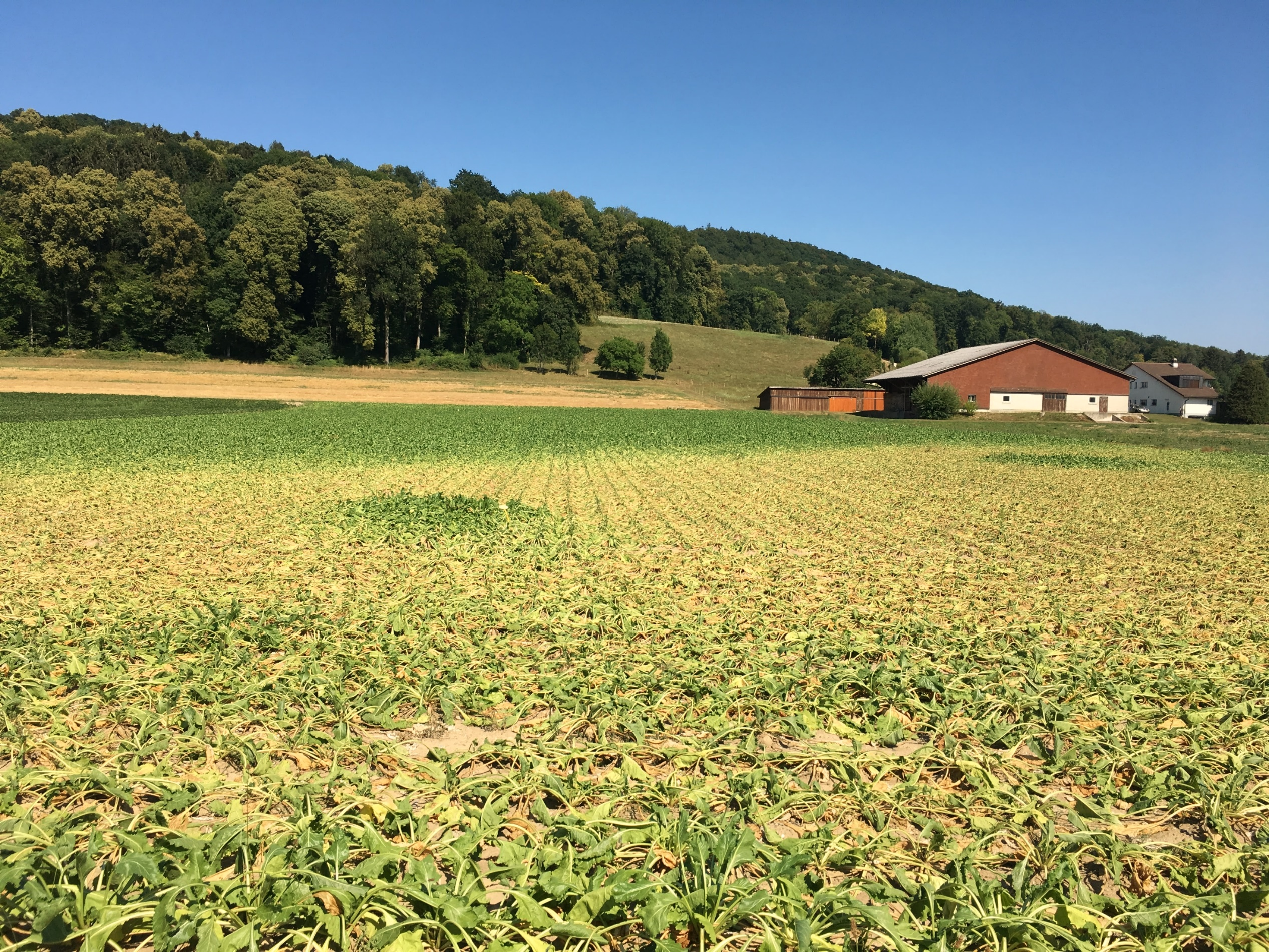 Increasing duration and magnitude of agricultural and hydrological droughts



Declining yields and reduced irrigation possibilities



Management measures increasing soil organic carbon (SOC) can 
enhance soil water retention
@Agroscope
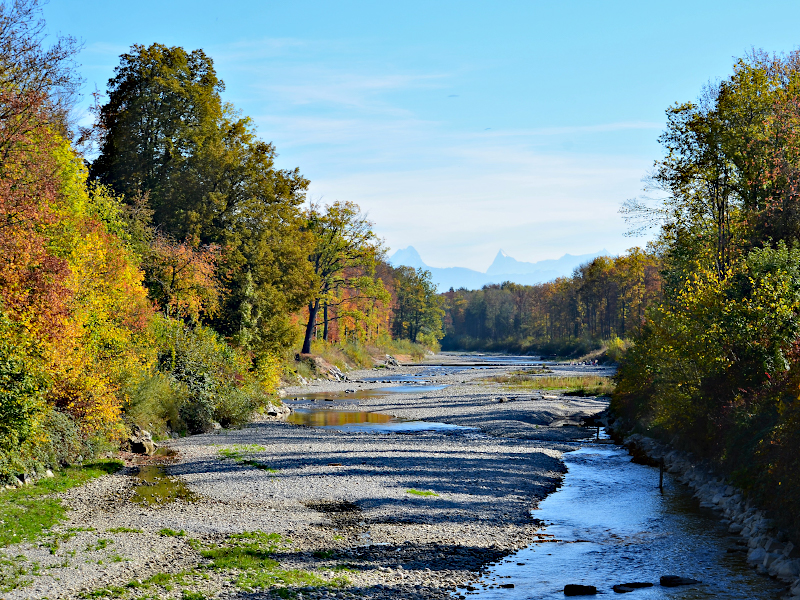 How would a large scale implementation of such measures affect hydrological processes at catchment scale ?
@FOEN
Case study and model
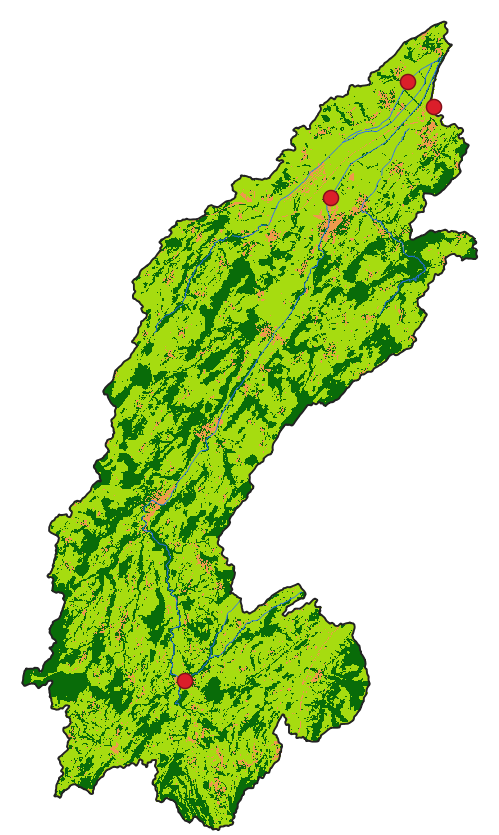 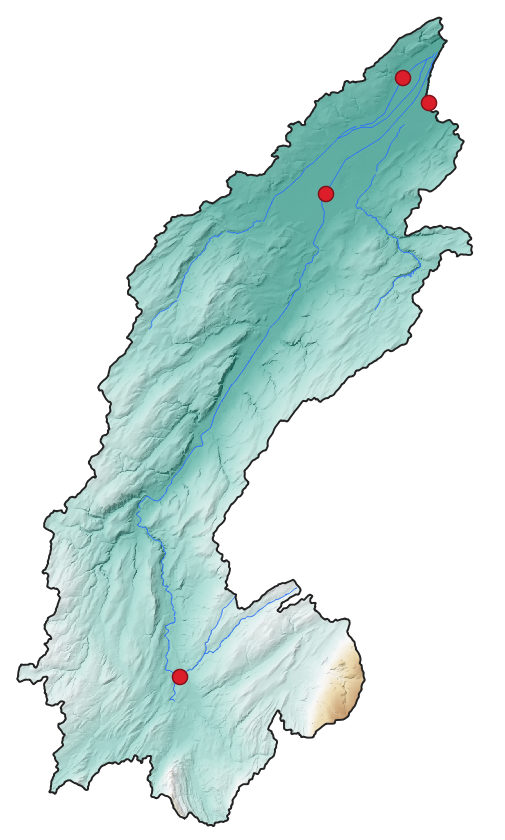 Mesoscale hydrological model mHM (Samaniego et al. 2010)
Open-source, process-based distributed, rainfall-runoff model.
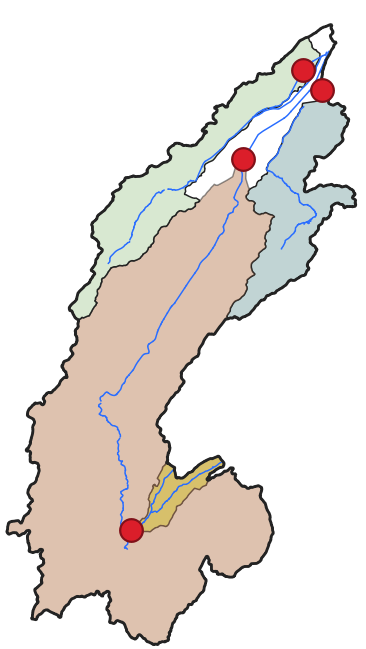 Petit Glane
Arbogne Avenches
Broye Payerne
Flon Aval
1482m
pervious
forest
impervious
gauging station
429m
KGE: 0.87     NSE: 0.84    pbias: -6.1
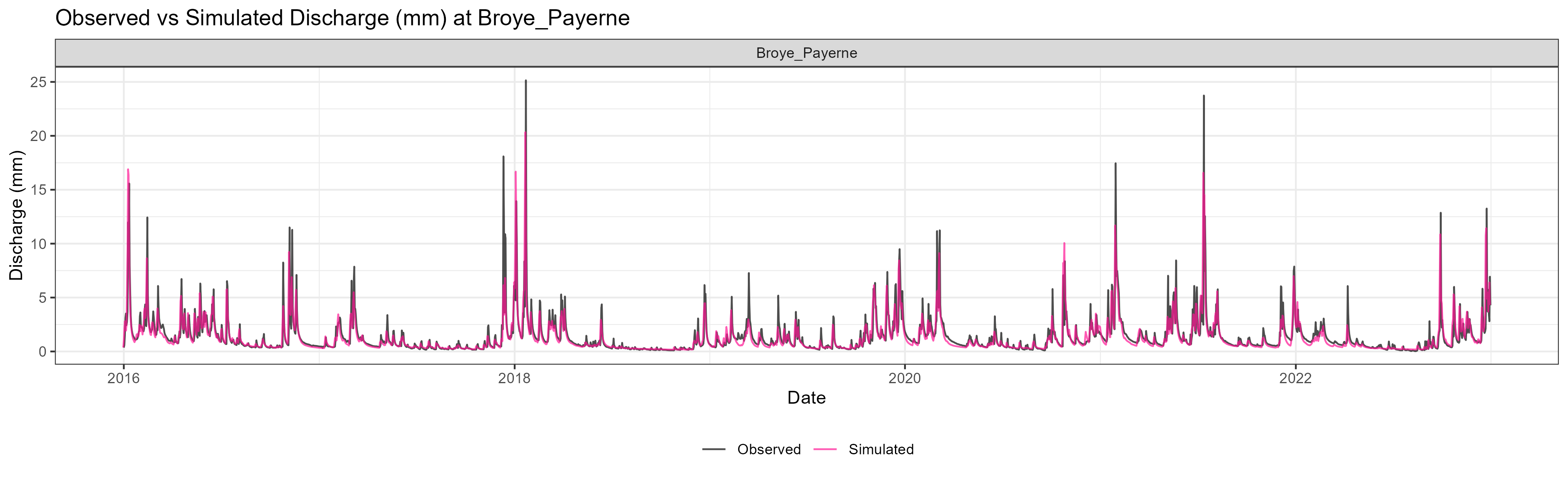 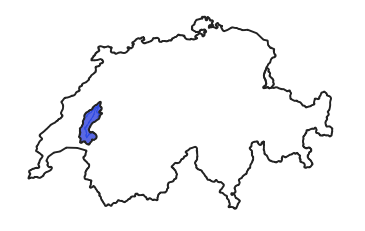 Literature review: management
Management adaptations such as cover crops or organic amendments can lead to changes in soil hydraulic properties:
+ 0.65 to 1 % mass Soil organic carbon SOC or increase by 7 to 220% 					 
	(Haruna et al. 2020, Hao et la. 2023, Blanco-Canqui et al 2009 , Blanco-Canqui et al 2023 & Shi et al. 2016) 

10 to 20 % decrease in bulk density BD 
	(Haruna et al. 2020, Veetil et al. 2024, Hao et al. 2023, Blanco-Canqui et al 2009 , Blanco-Canqui et al 2023 & Shi et al. 2016) 

40 to 360 % increase in saturated hydraulic conductivity Ksat  
	(Rawls et al. 2004, Haruna et al. 2020, Veetil et al. 2024, Hao et al. 2023, Blanco-Canqui et al 2009 , Blanco-Canqui et al 2023) 

4 to 65 % increase in plant available water PAW  
	(Haruna et al. 2020, Hao et al. 2023, Blanco-Canqui et al 2009 , Blanco-Canqui et al 2023 & Shi et al. 2016)
Implementation of management in the model (mHM)
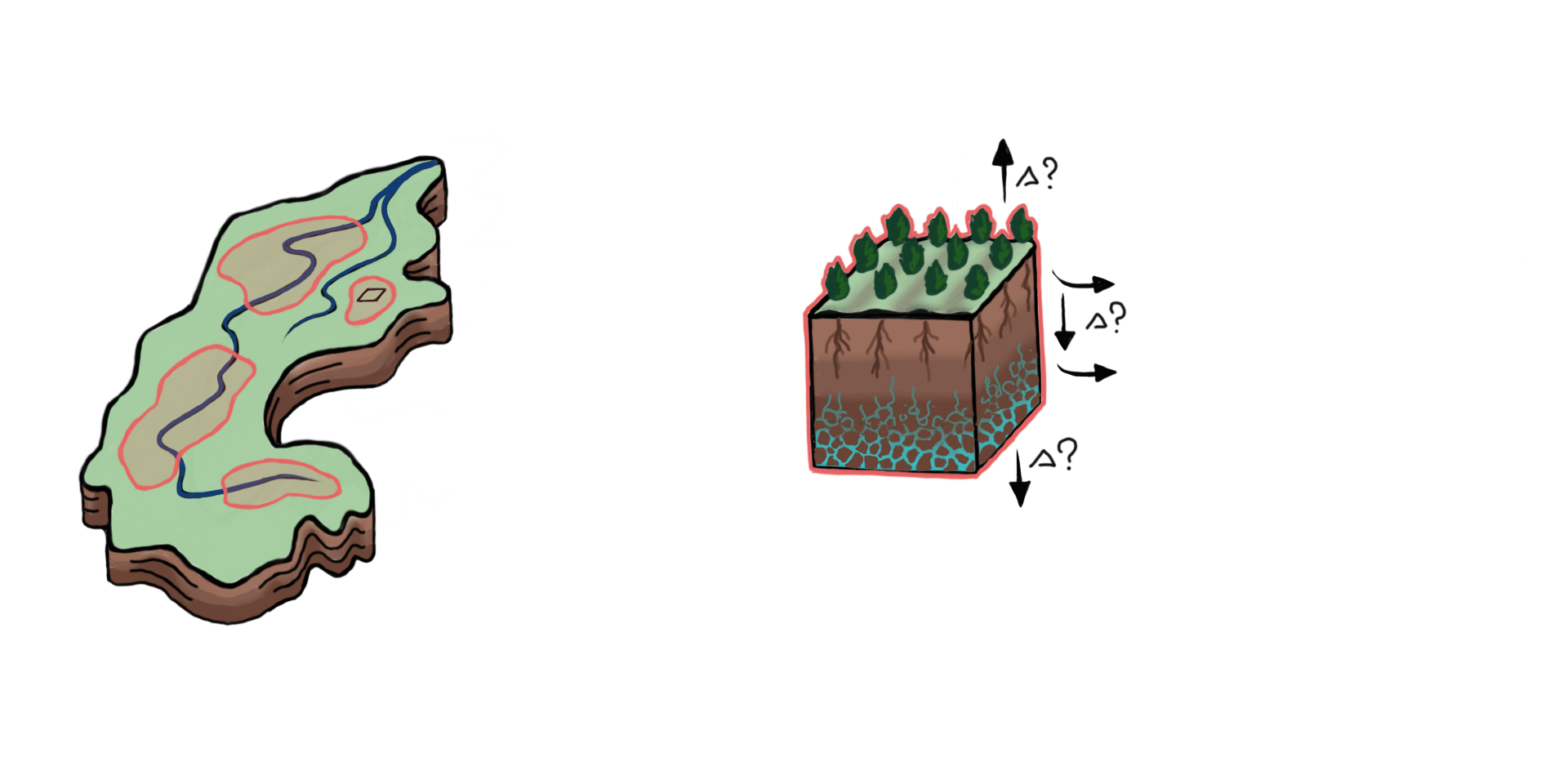 „pervious“ landcover cells (e.g. cropland)
Required input for each cell: soil texture and bulk density
Management scenario run: +1% SOC (mass) for all pervious landcover cells
Default model run (no management)
BD
SOC
Δ BD
Δ SOC
PTF: Manrique & Jones 1991
PTF: Manrique & Jones 1991
Implementation of management in the model (mHM)
Impact of +1% SOC (mass) on key parameters:
Assuming an inital range of 0-5% SOC for an example soil (loam)
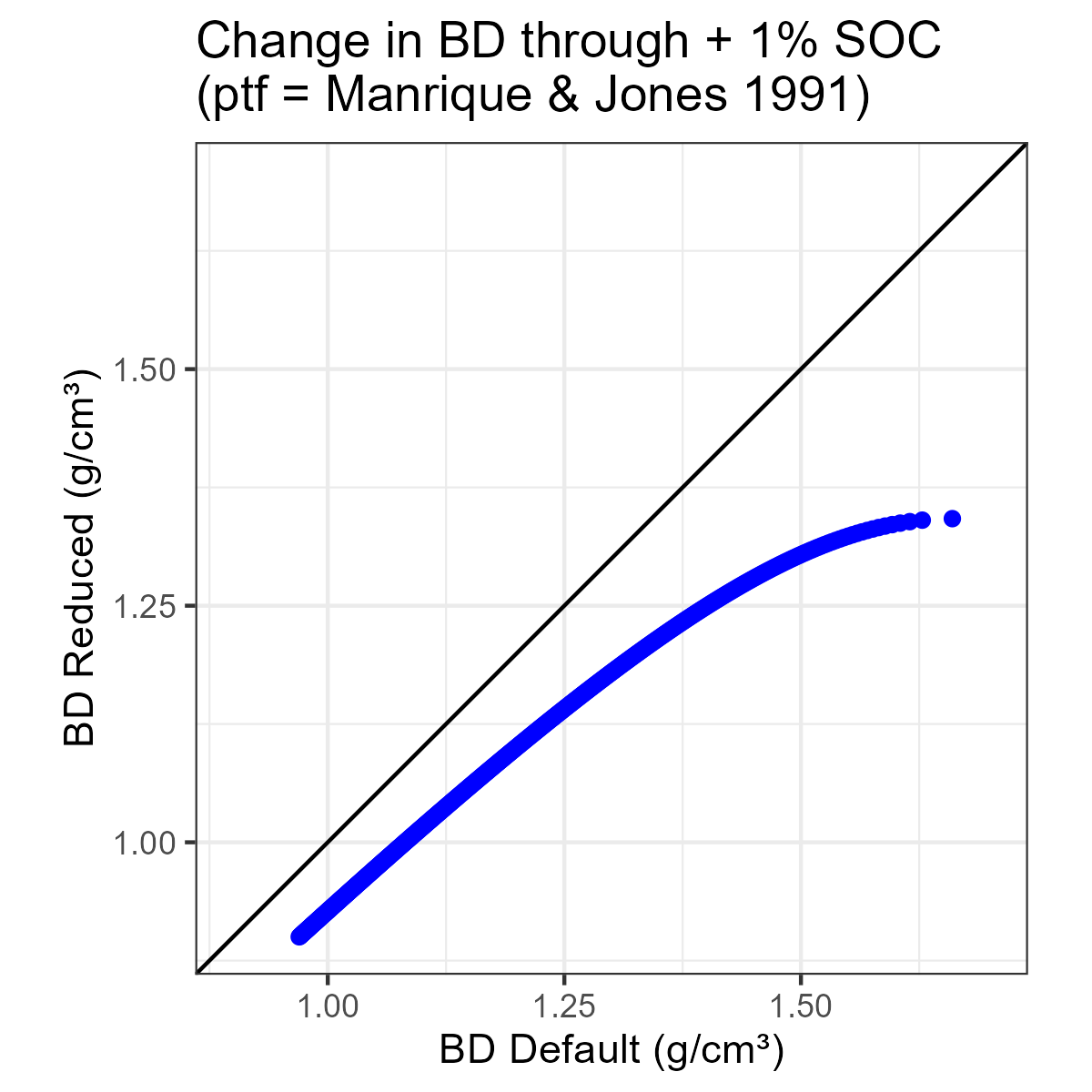 simulated (scenario)
Δ BD
Δ SOC
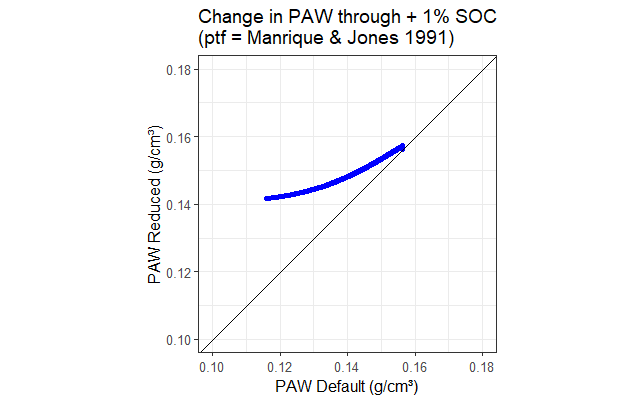 PAW (%)
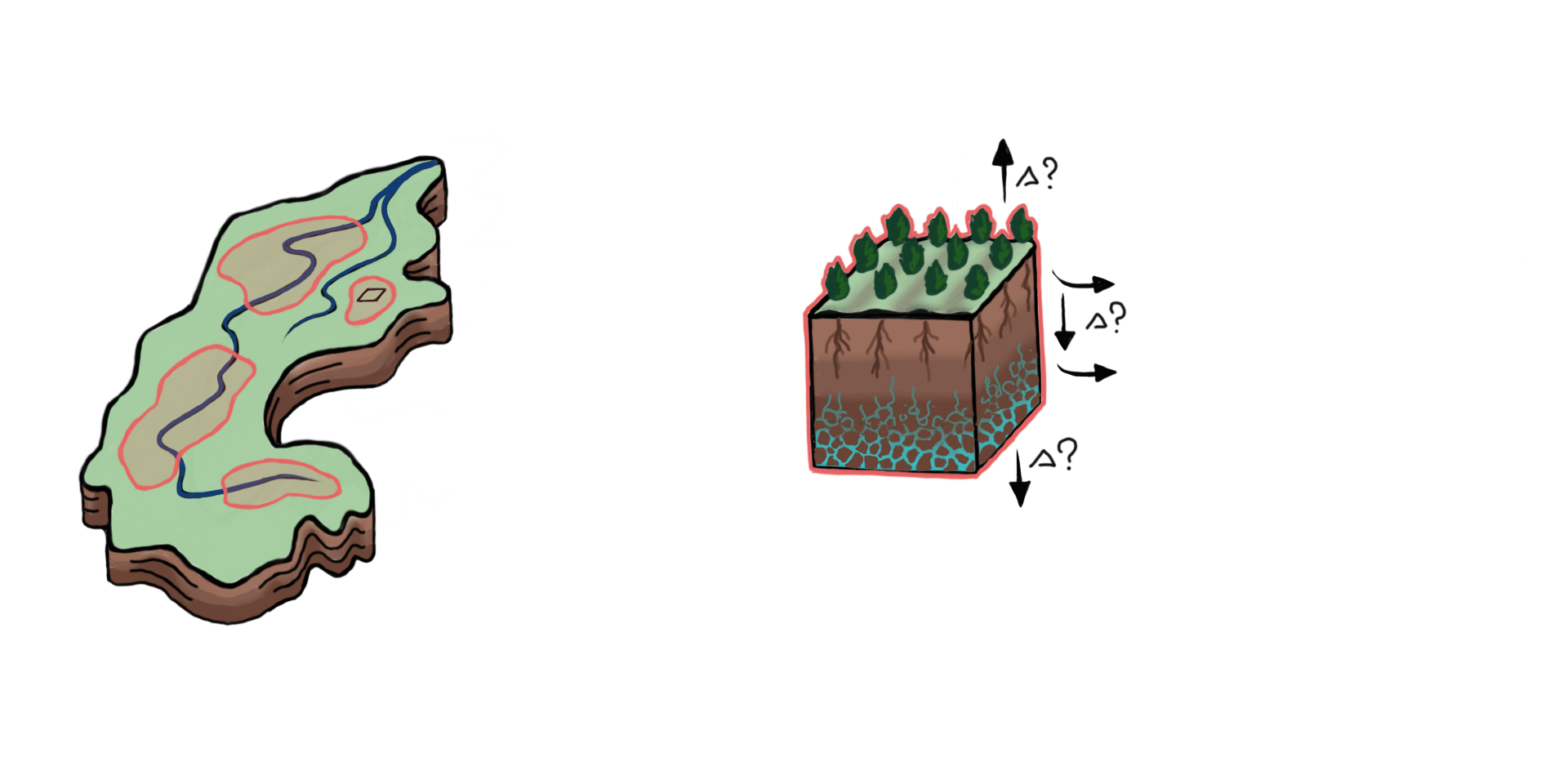 PTF: Manrique & Jones 1991
-10%
~
simulated (default)
simulated (scenario)
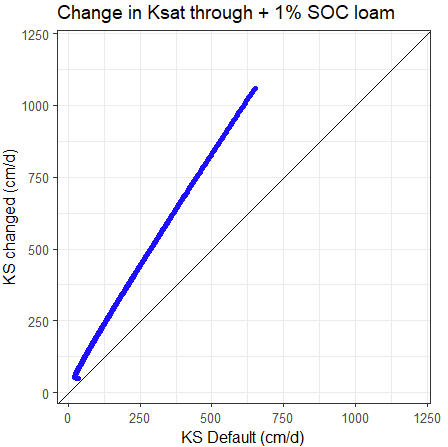 +5%
~
Sand 
Clay 
Δ SOC 
Δ BD
simulated (default)
simulated (scenario)
 Magnitude of changes is consistent with reported changes from literature
PTF: Vereecken et al. 1990
~
+115%
simulated (default)
(weekly aggregation for example cropland cell)
Impact on states and fluxes
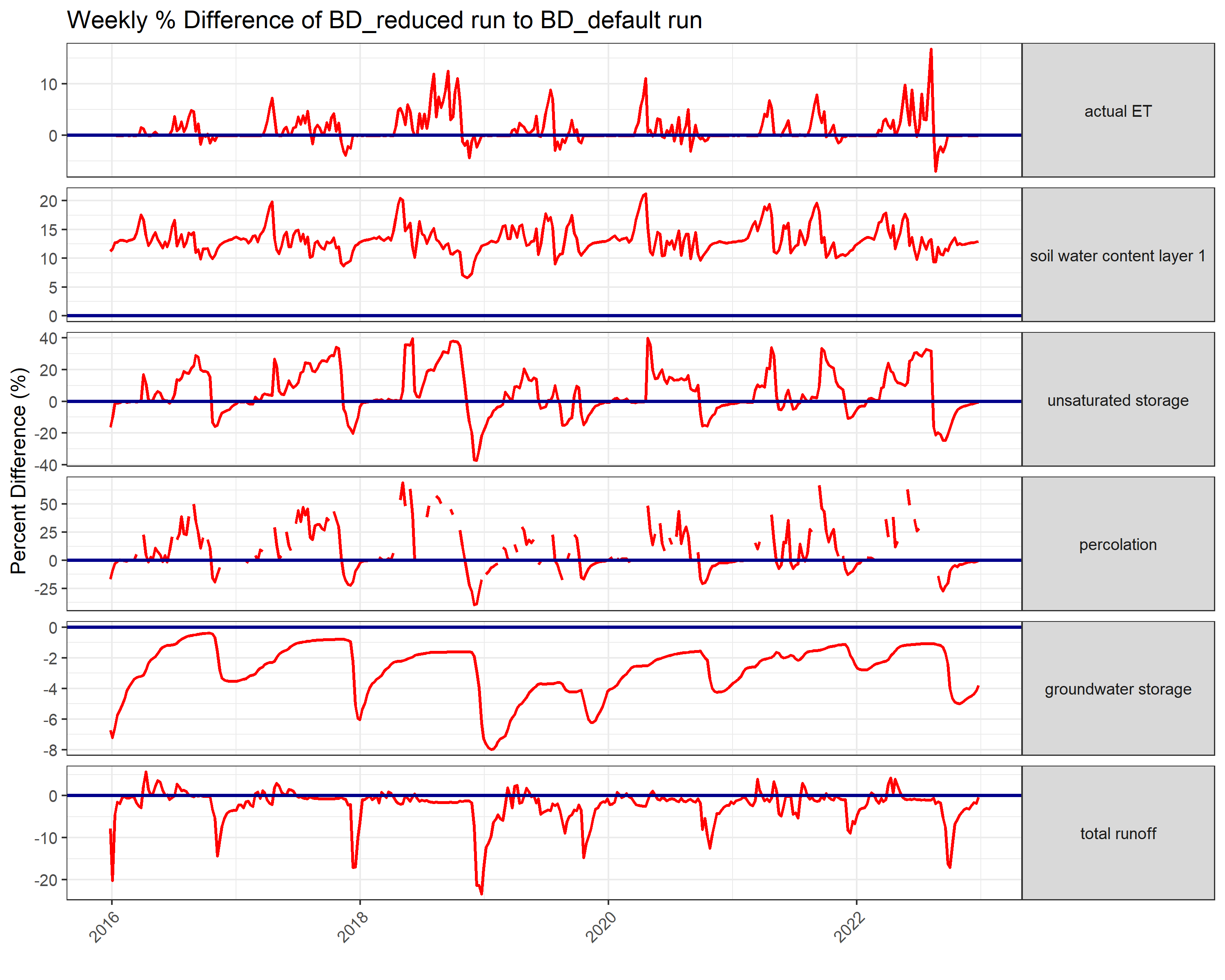 actual ET
% difference in states and fluxes of 
management scenario run relative to default run

( positive: increased under management)


Seasonal pattern, larger effect in summer

increased aET

higher soil water content

lower groundwater storage

decreased total runoff
Soil water content            (0-30cm)
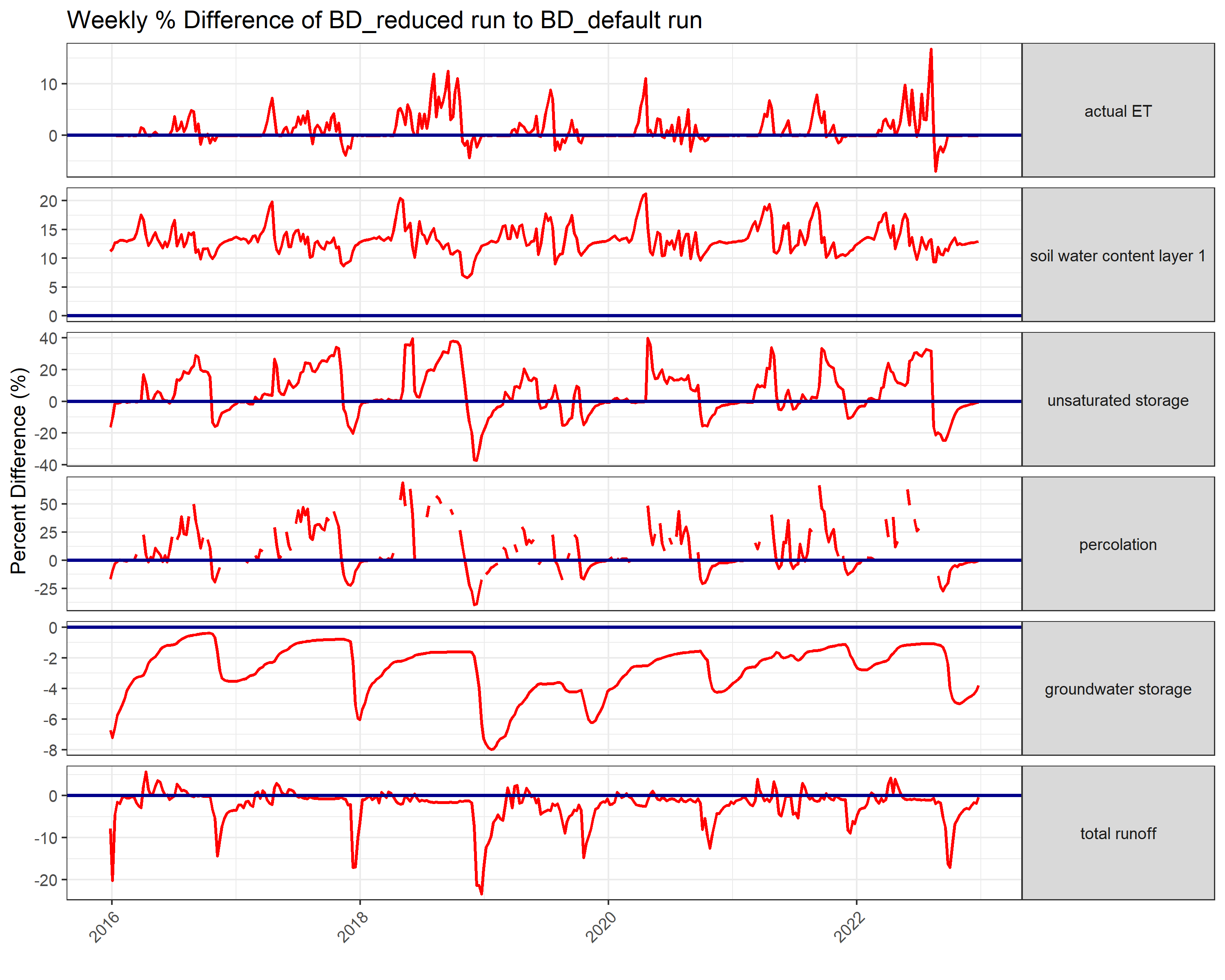 Soil water storage total
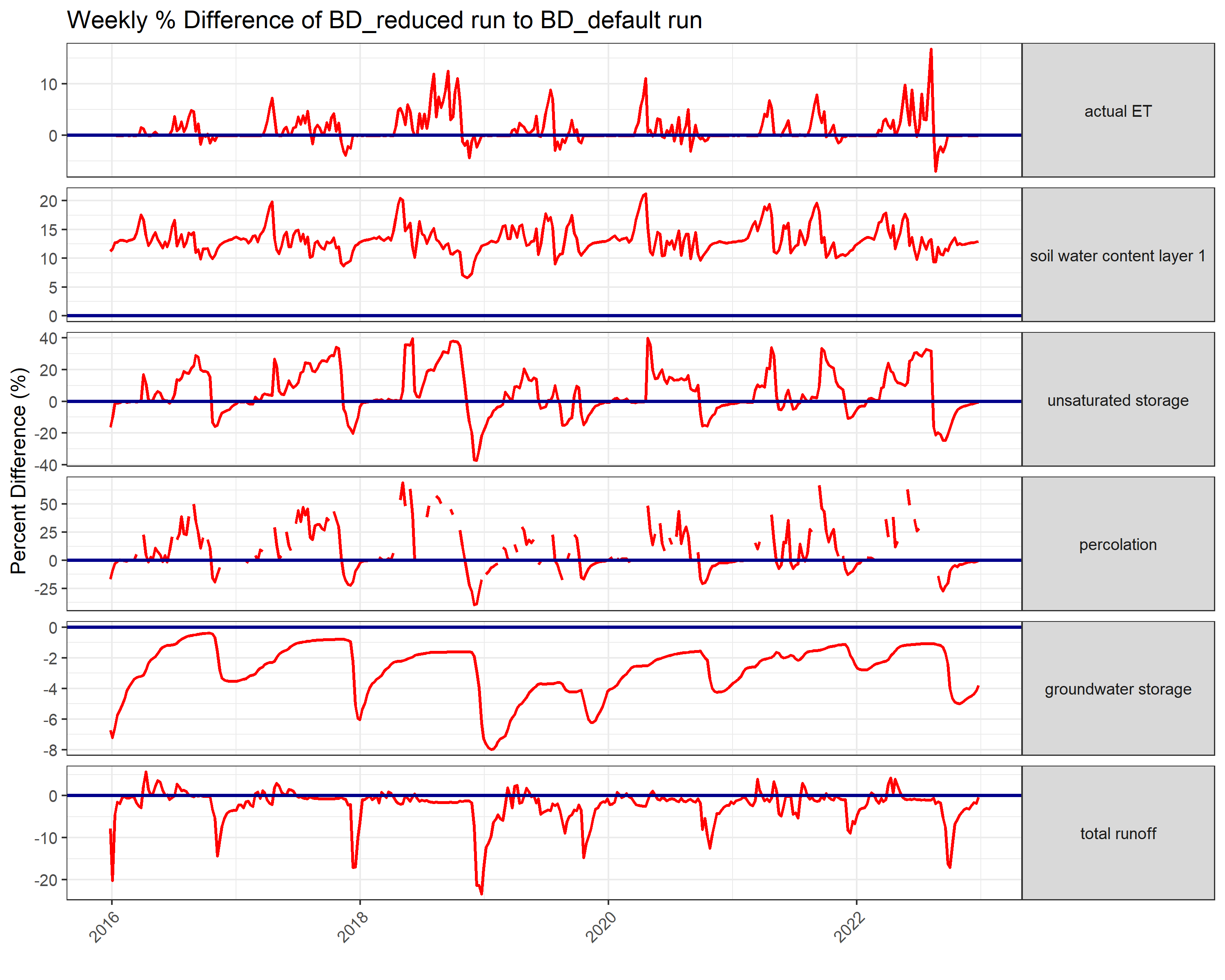 Groundwater storage
Total runoff (interflow + baseflow)
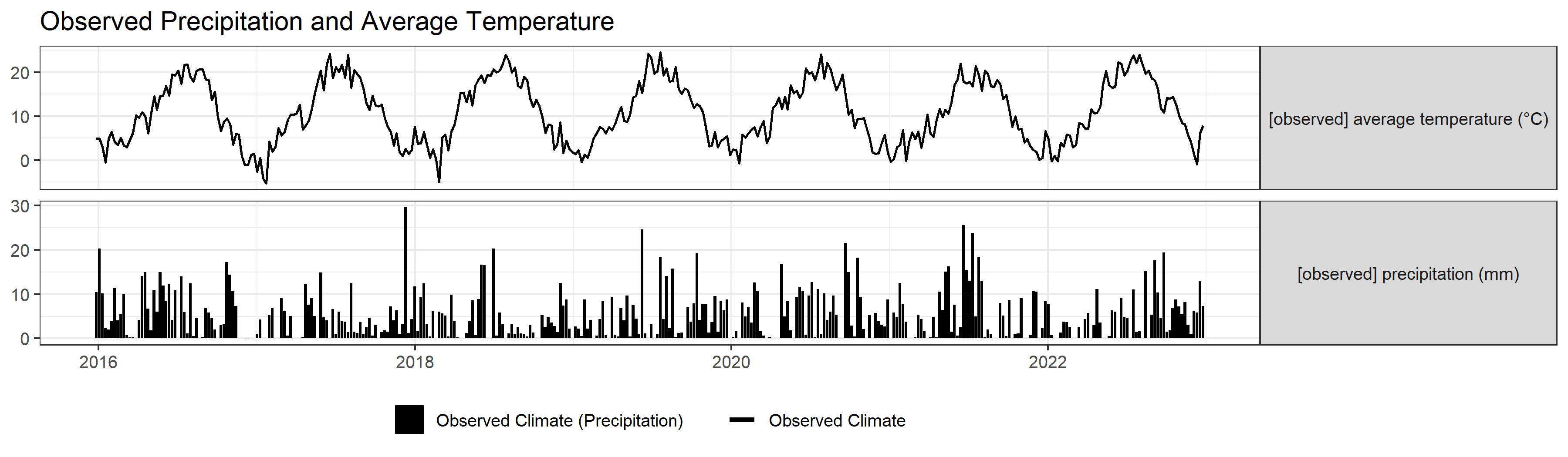 Average temperature (°C)
Precipitation (mm)
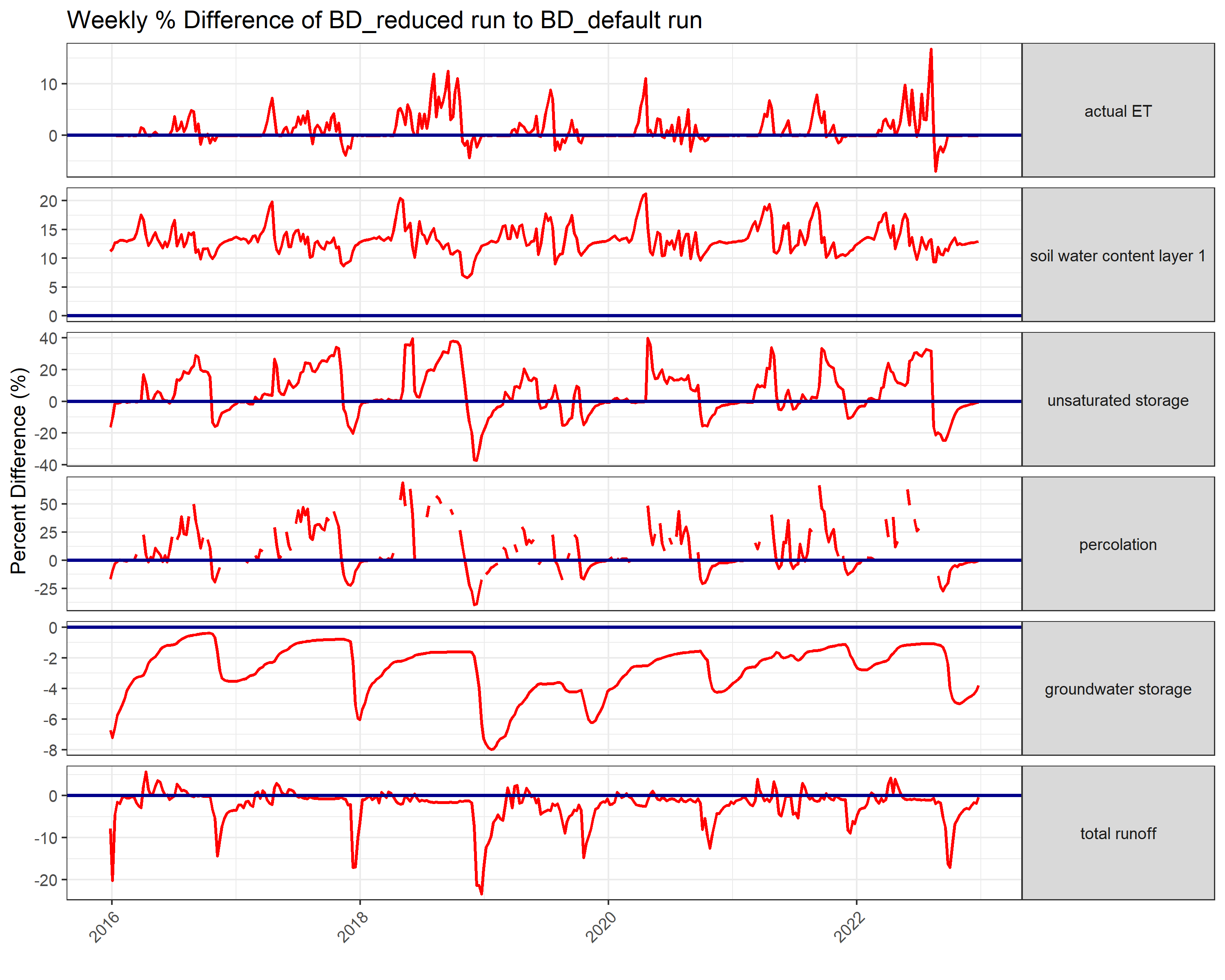 [Speaker Notes: Overall: seasonal differences: in winter soils are anyway more saturated and there is less ET, less room for differences. 
Increased water content at layer 1= wegen soil conditions. Overall soil water storage: eher increased, aber auch limited wegen aET, im winter teilweise decreased: higher ksat : more percolation = infiltration from last layer ? Overall groundwater is reduced, but in summer the difference is almost 0, because there is a bit more percolation]
Impact on discharge
simulated (scenario)
simulated (default)
Overall slightly reduced

Seasonal pattern: biggest impact in winter

Peak flows are reduced
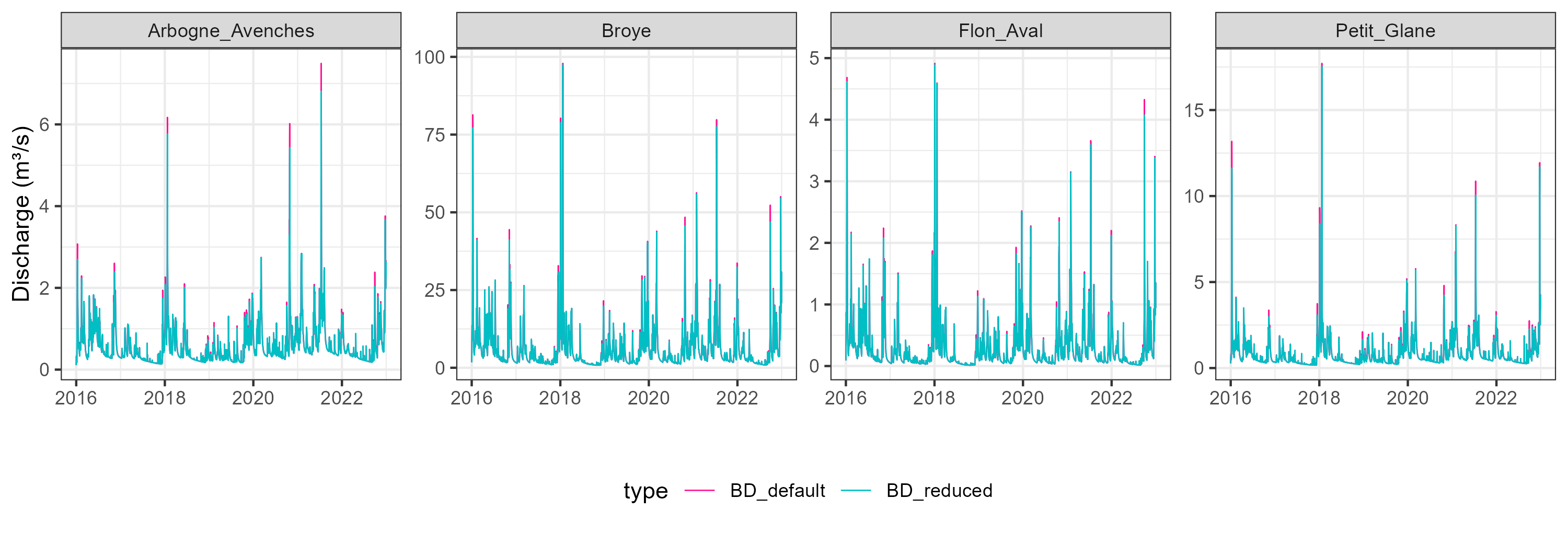 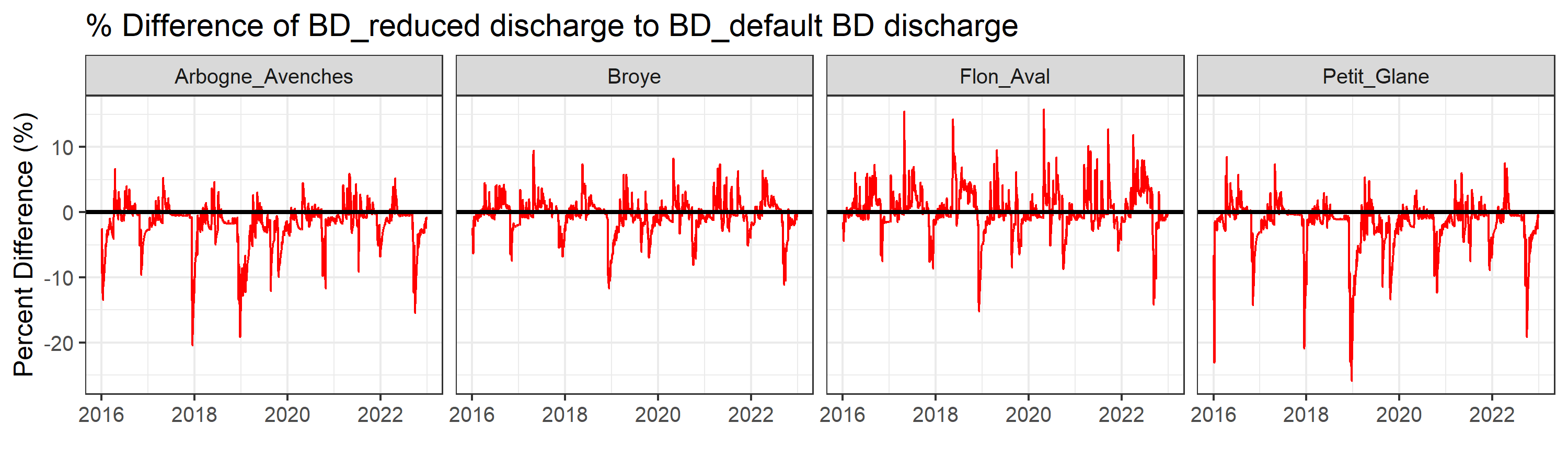 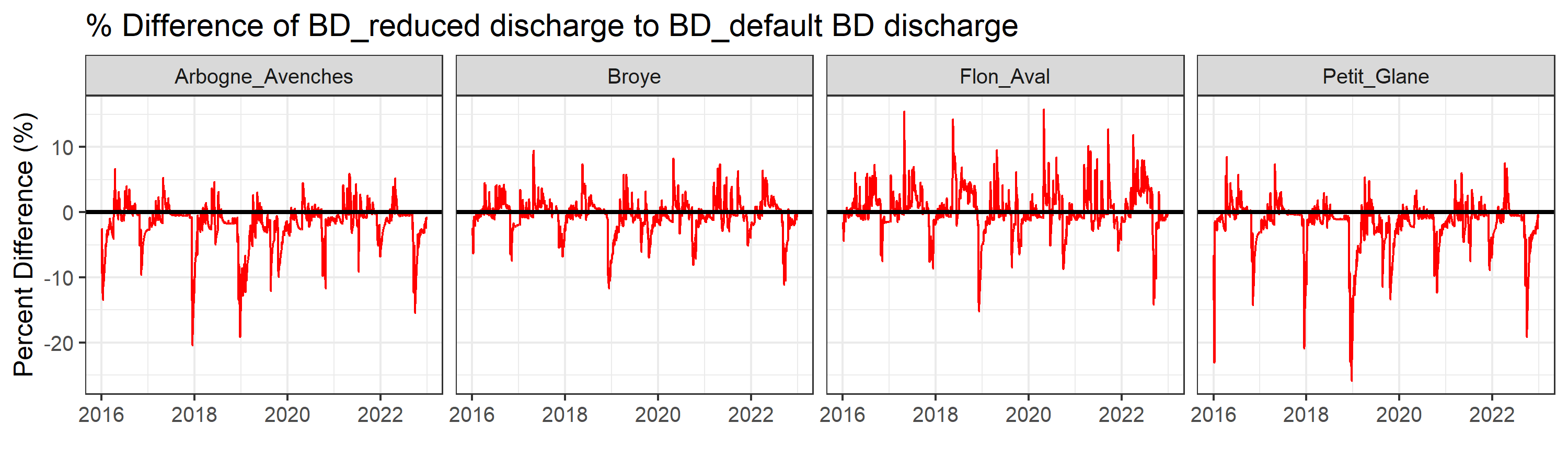 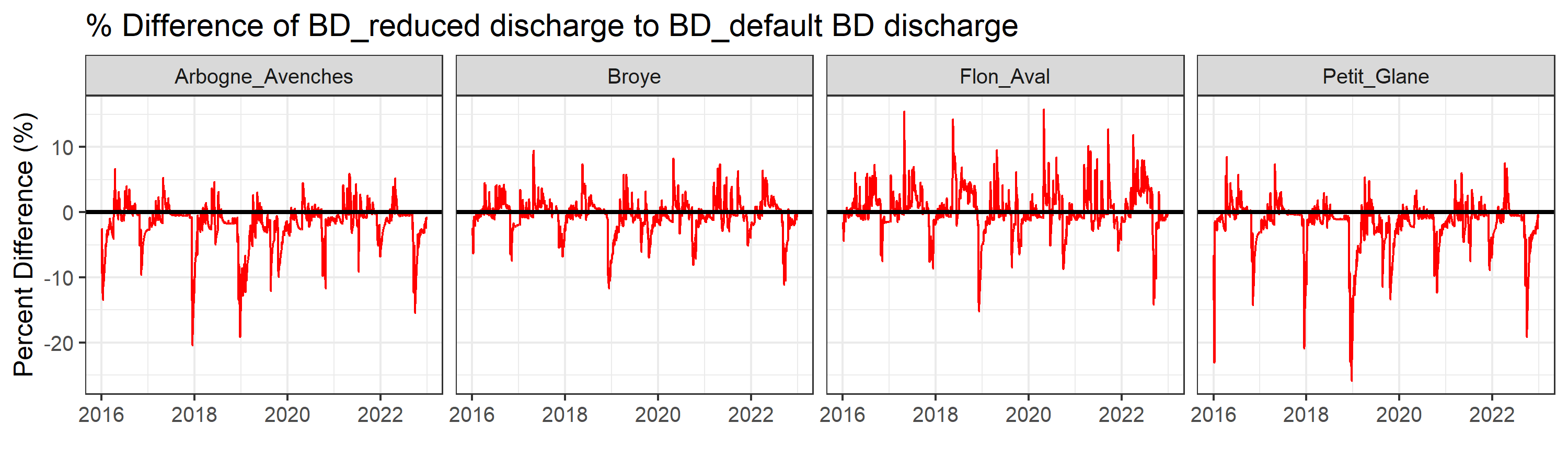 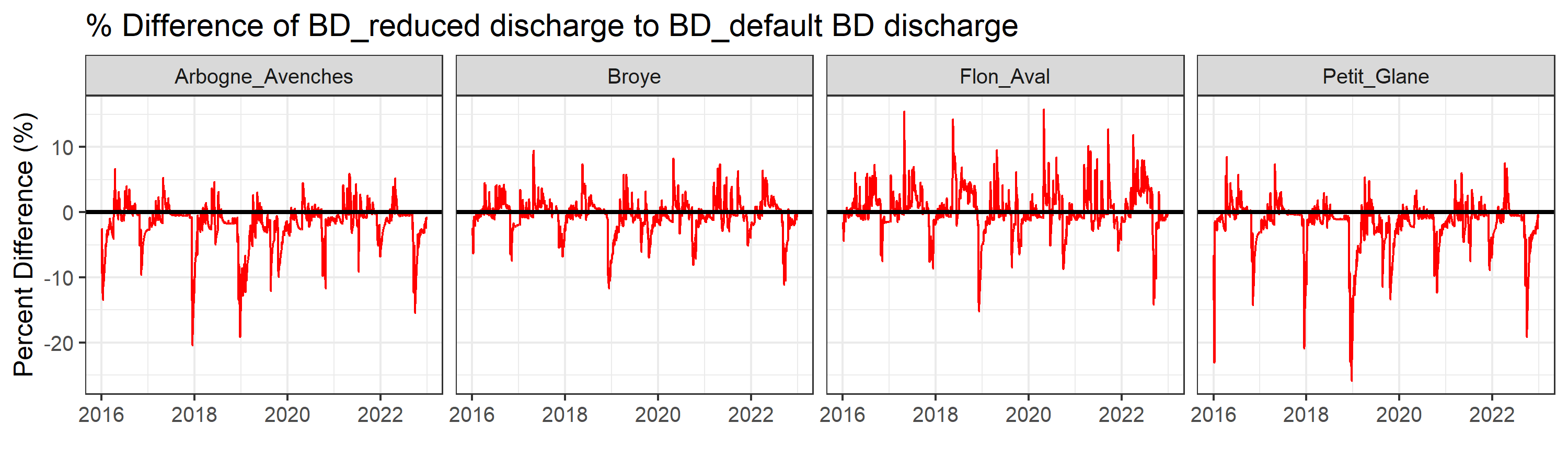 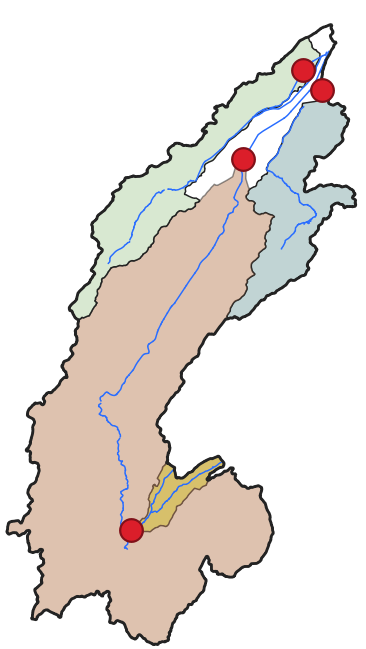 Petit Glane
Arbogne Avenches
Broye Payerne
Flon Aval
% difference of simulated scenario relative to default scenario
Impact on peak and low flows
Peak flows
Low flows
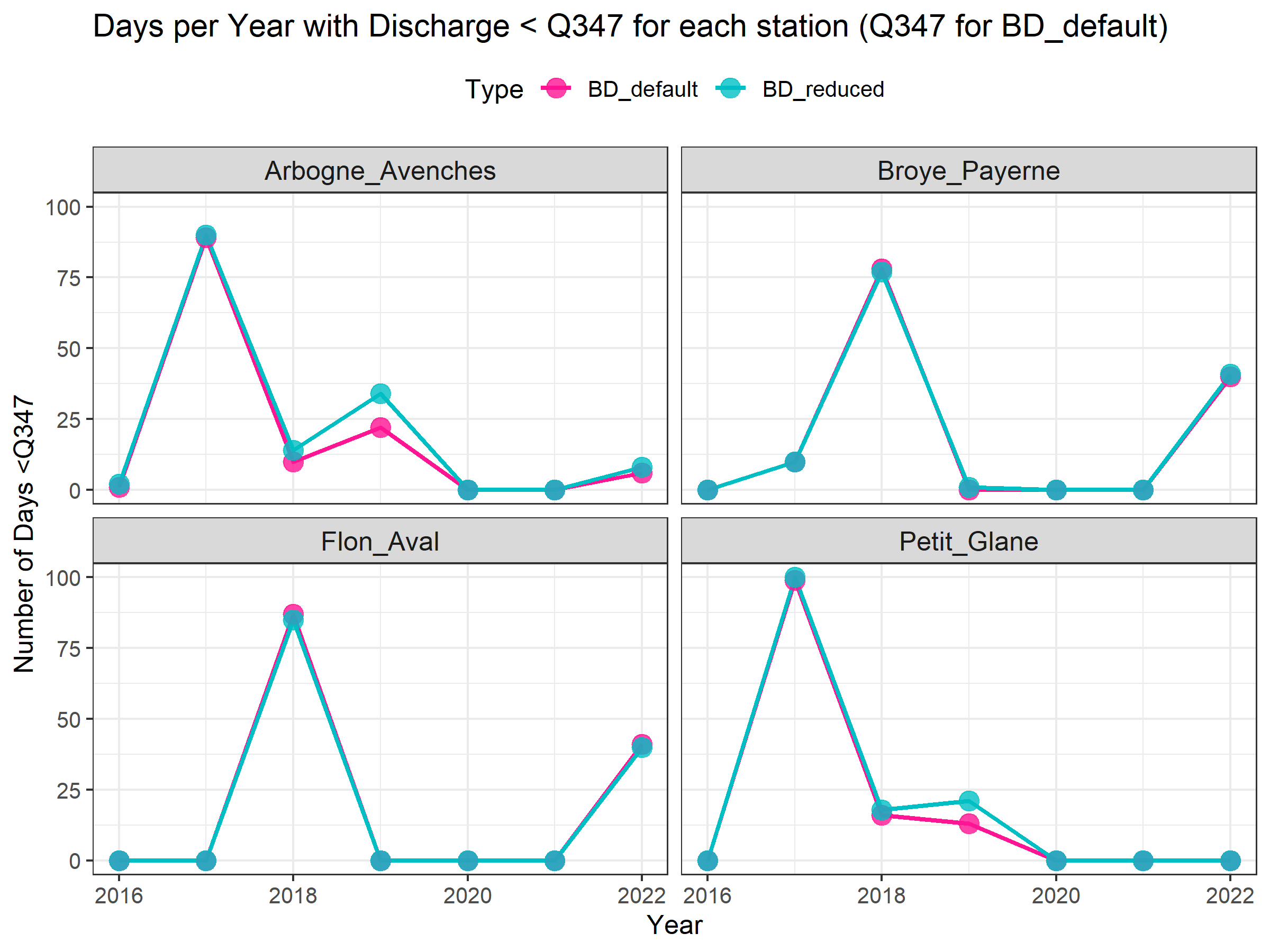 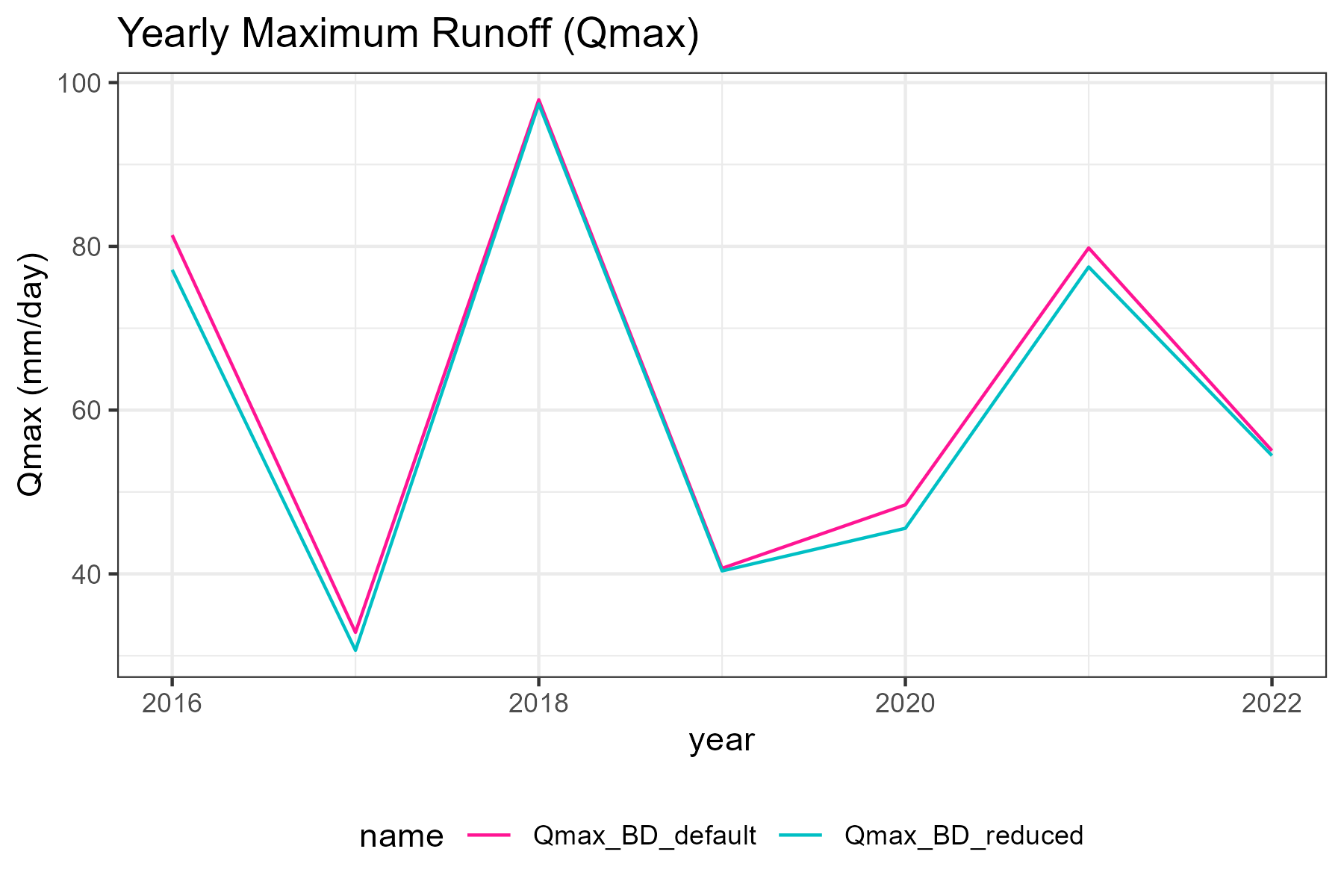 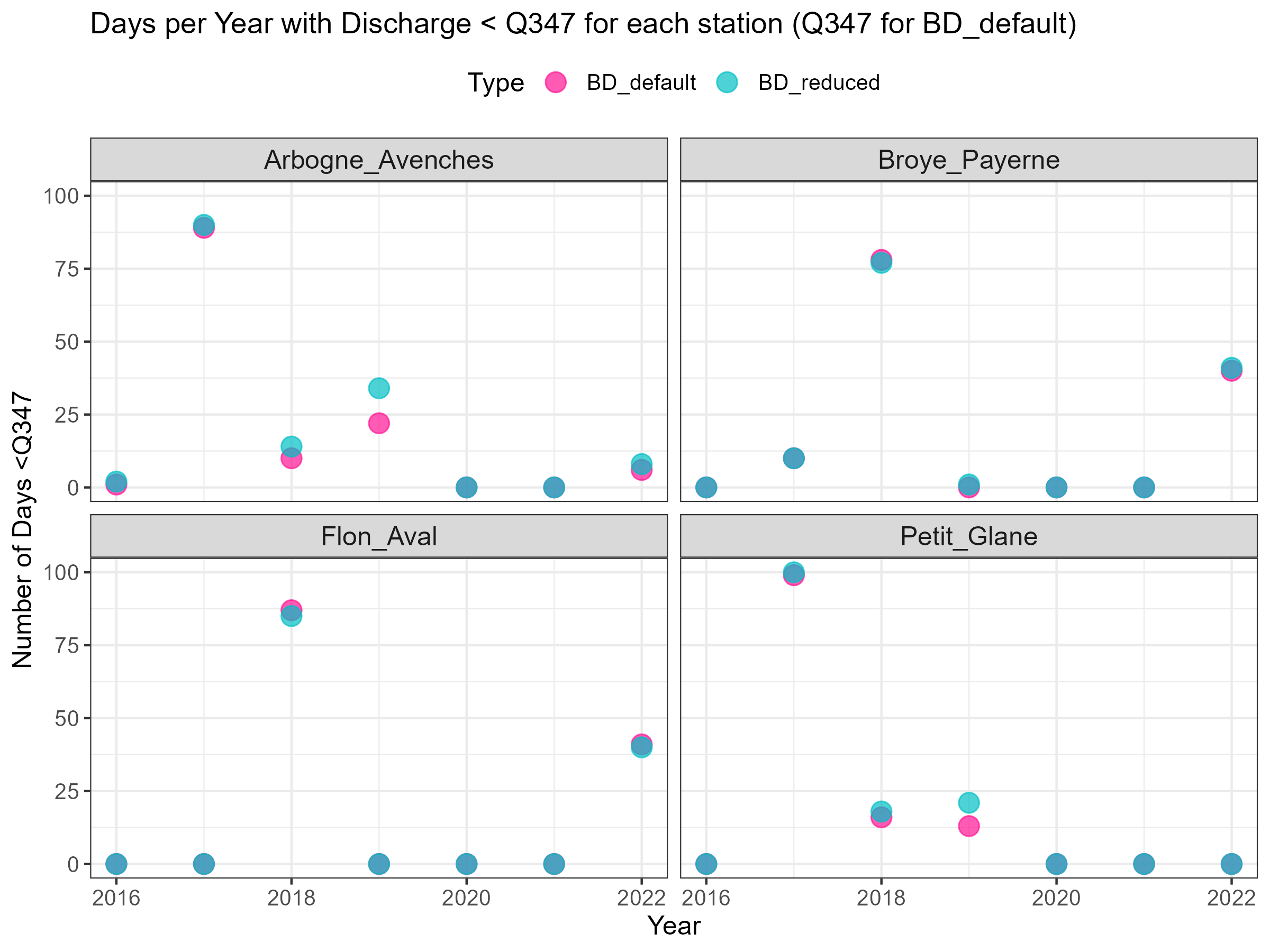 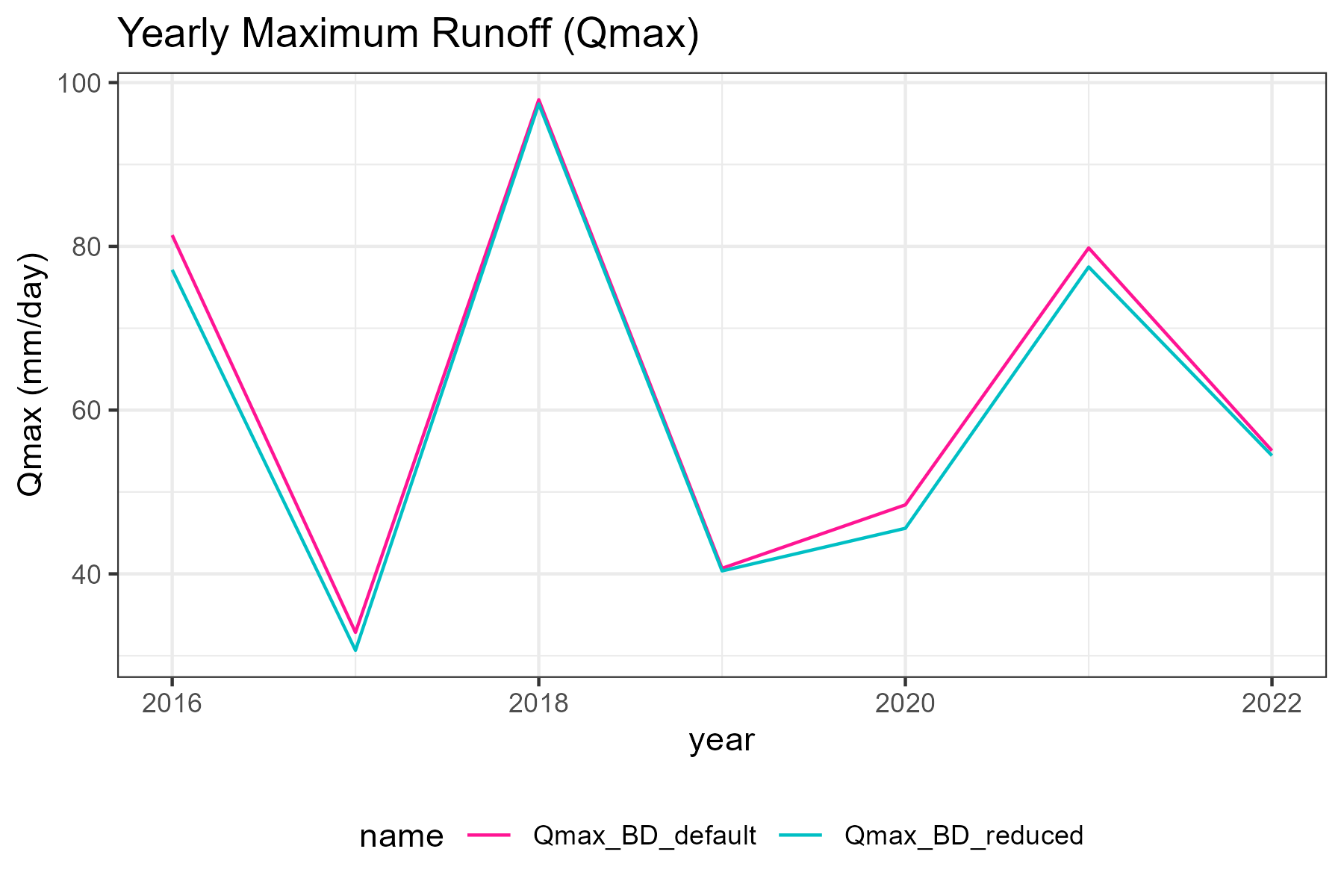 observed
simulated (default)
simulated (scenario)
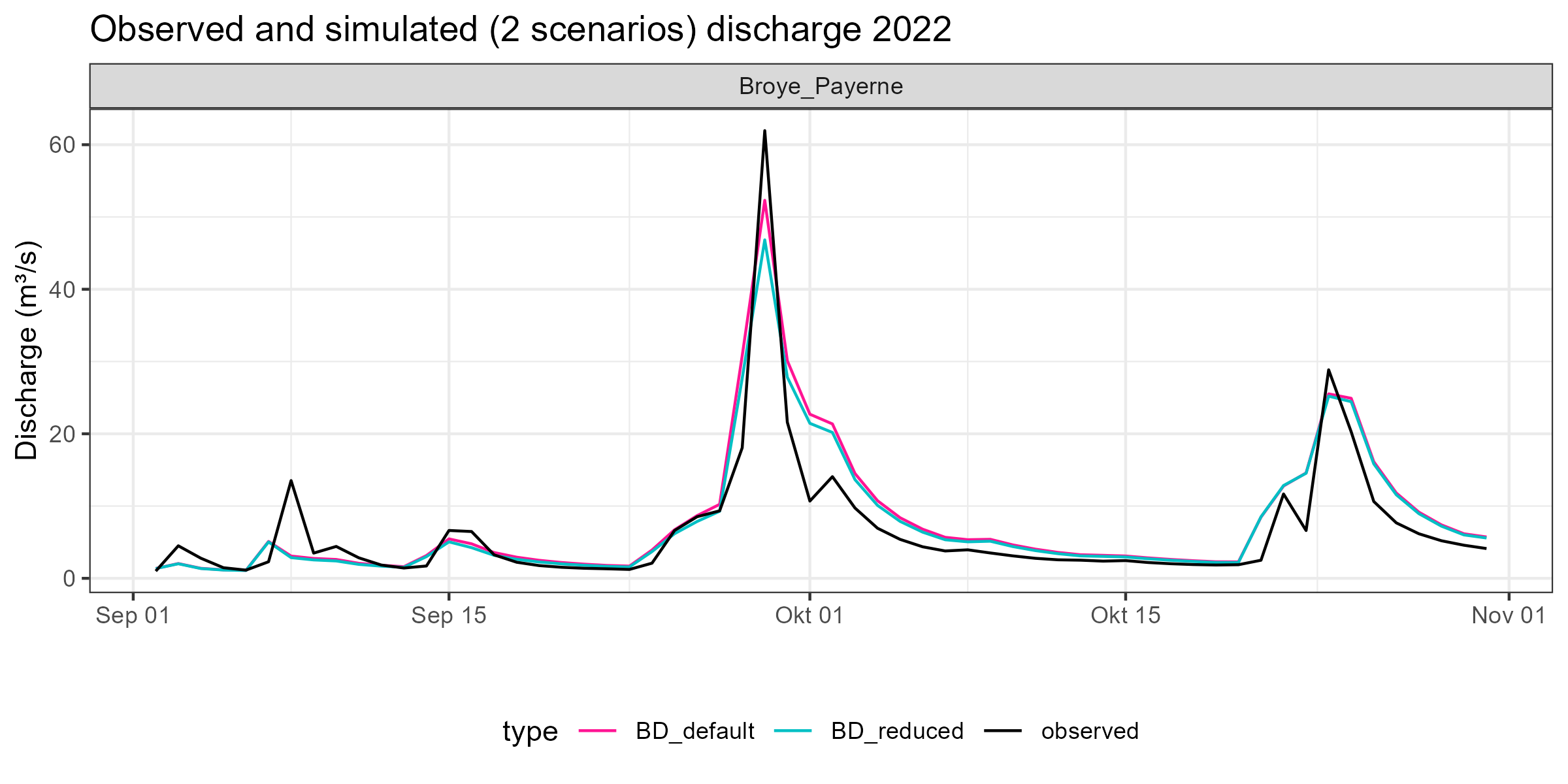 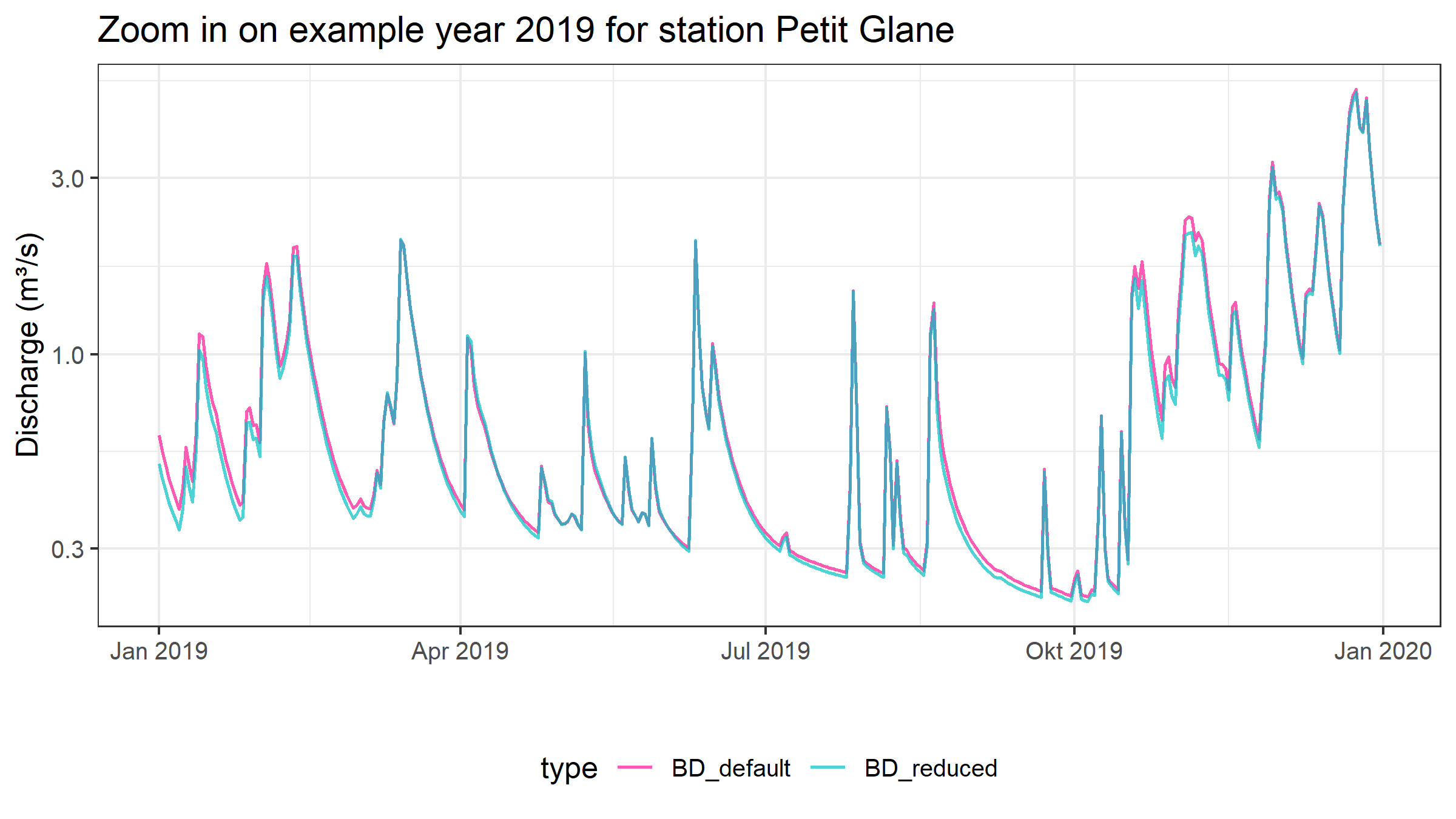 Petit Glane 2019
Broye Payerne 2022
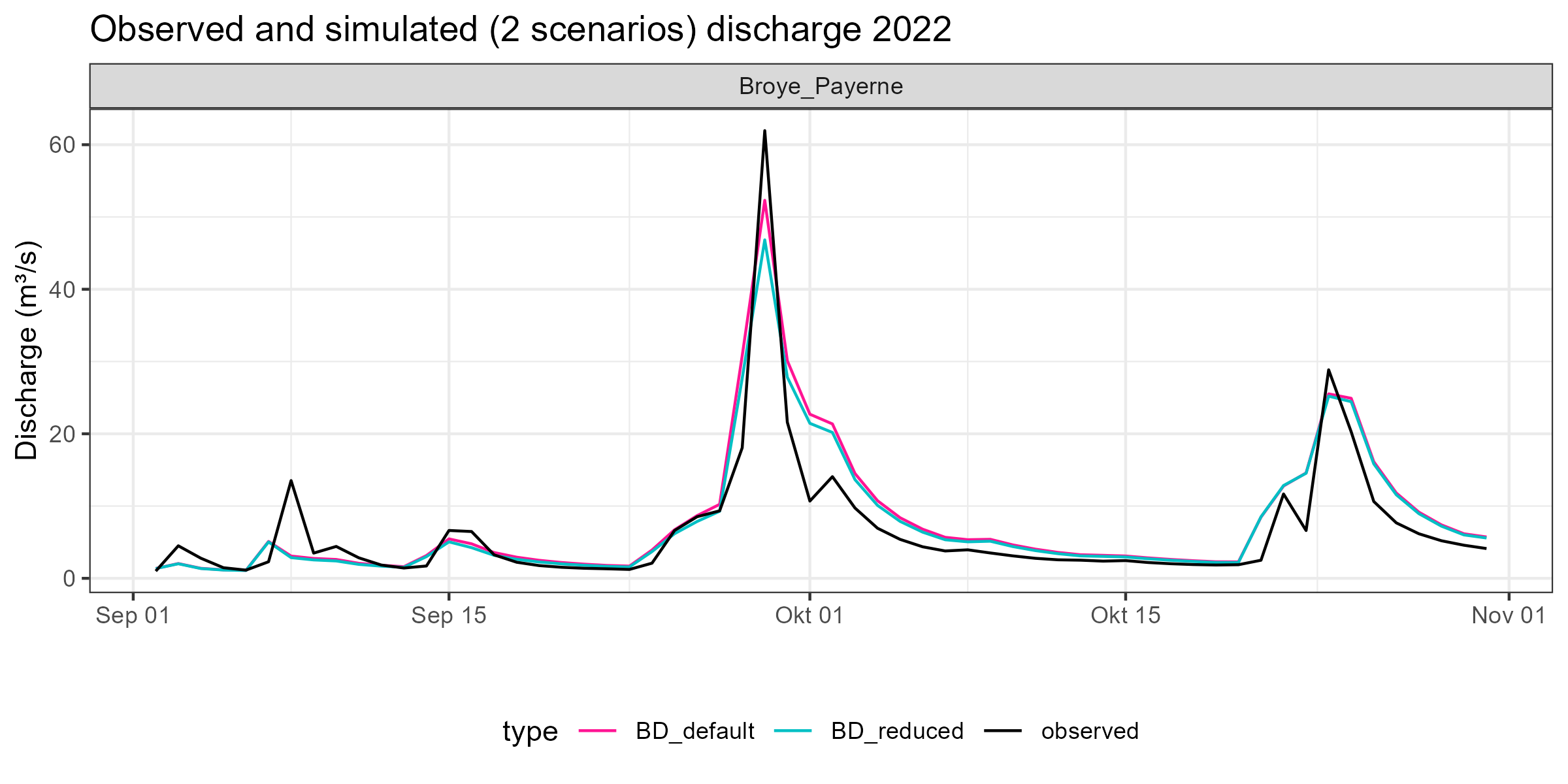 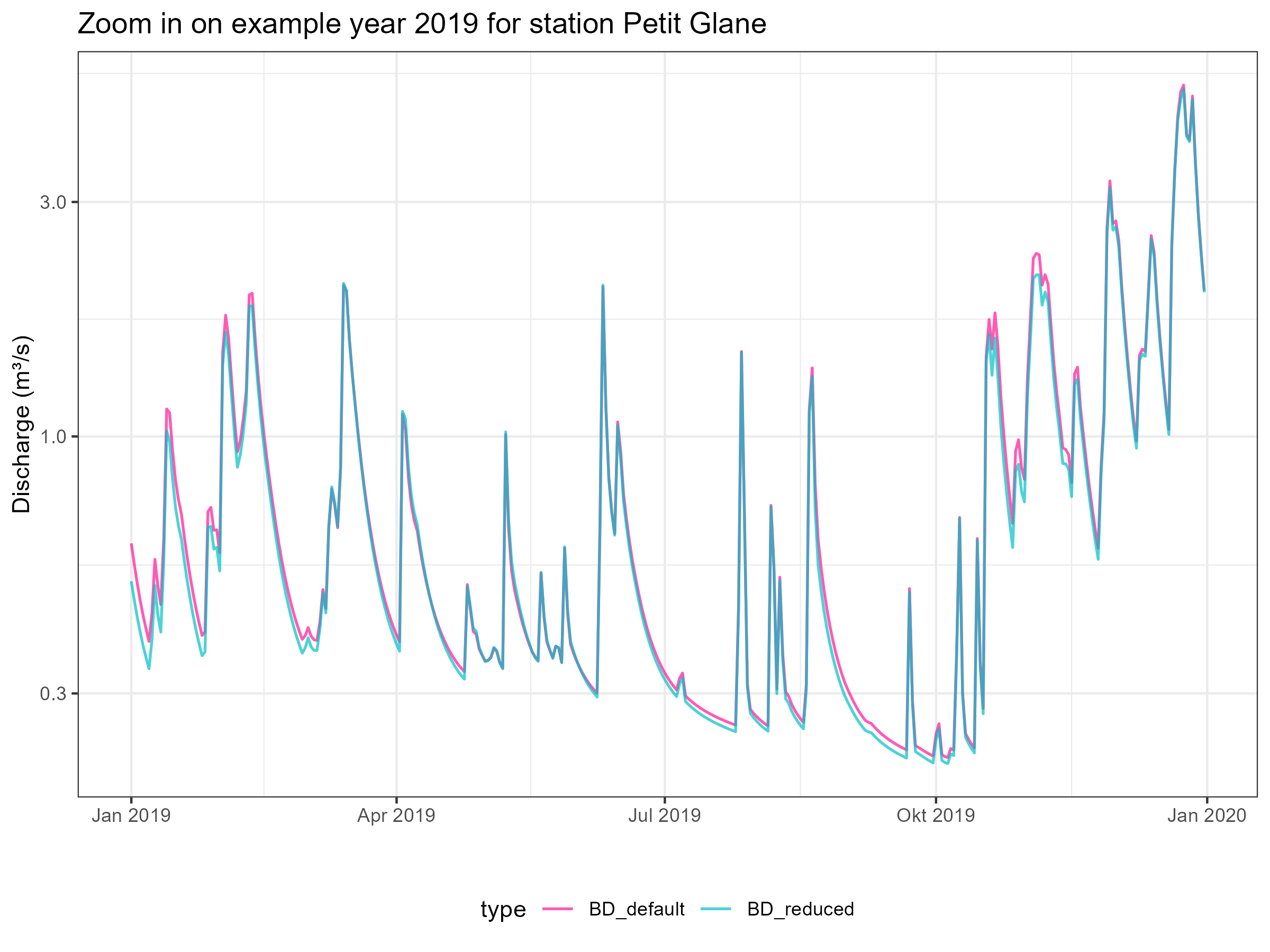 Impact on water balance:
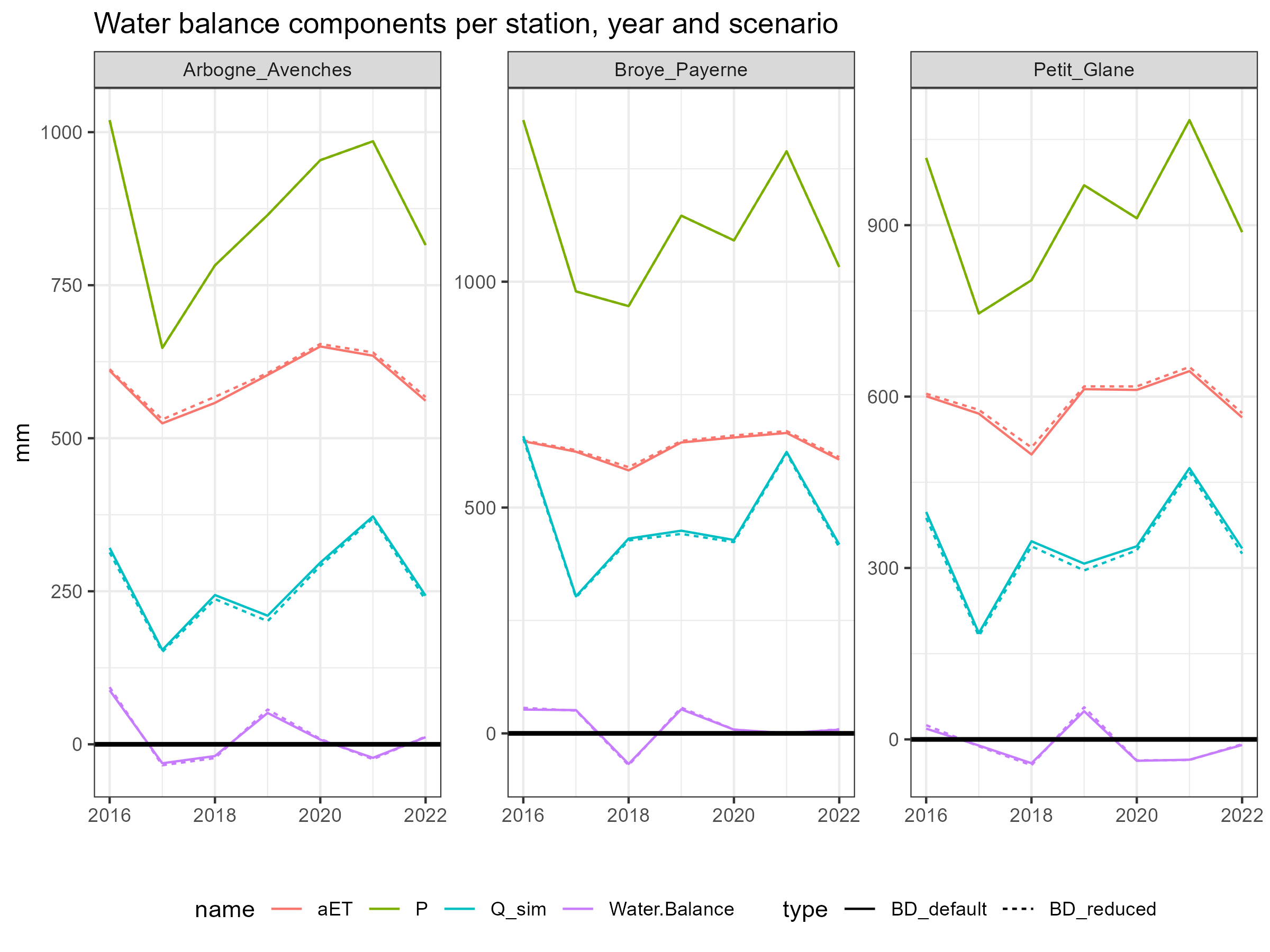 Absolute impacts are in general quite marginal, water partitioning is changed:

aET is increased

discharge is reduced
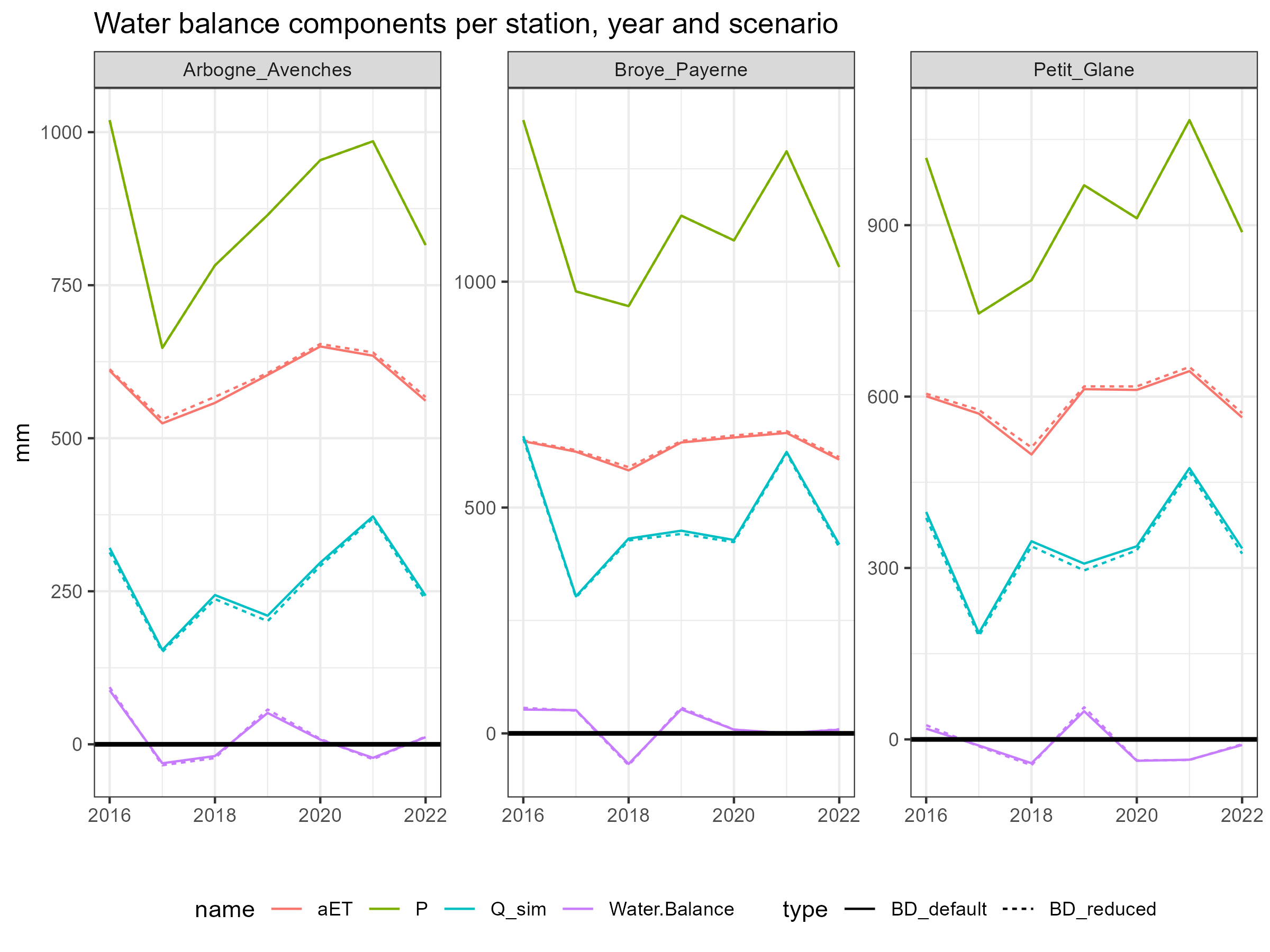 simulated (scenario)
simulated (default)
Summary & Conclusion
Results: Impacts on states, fluxes, discharge and water balance:
Assumption: Management adaptation leads to change in soil hydraulic properties
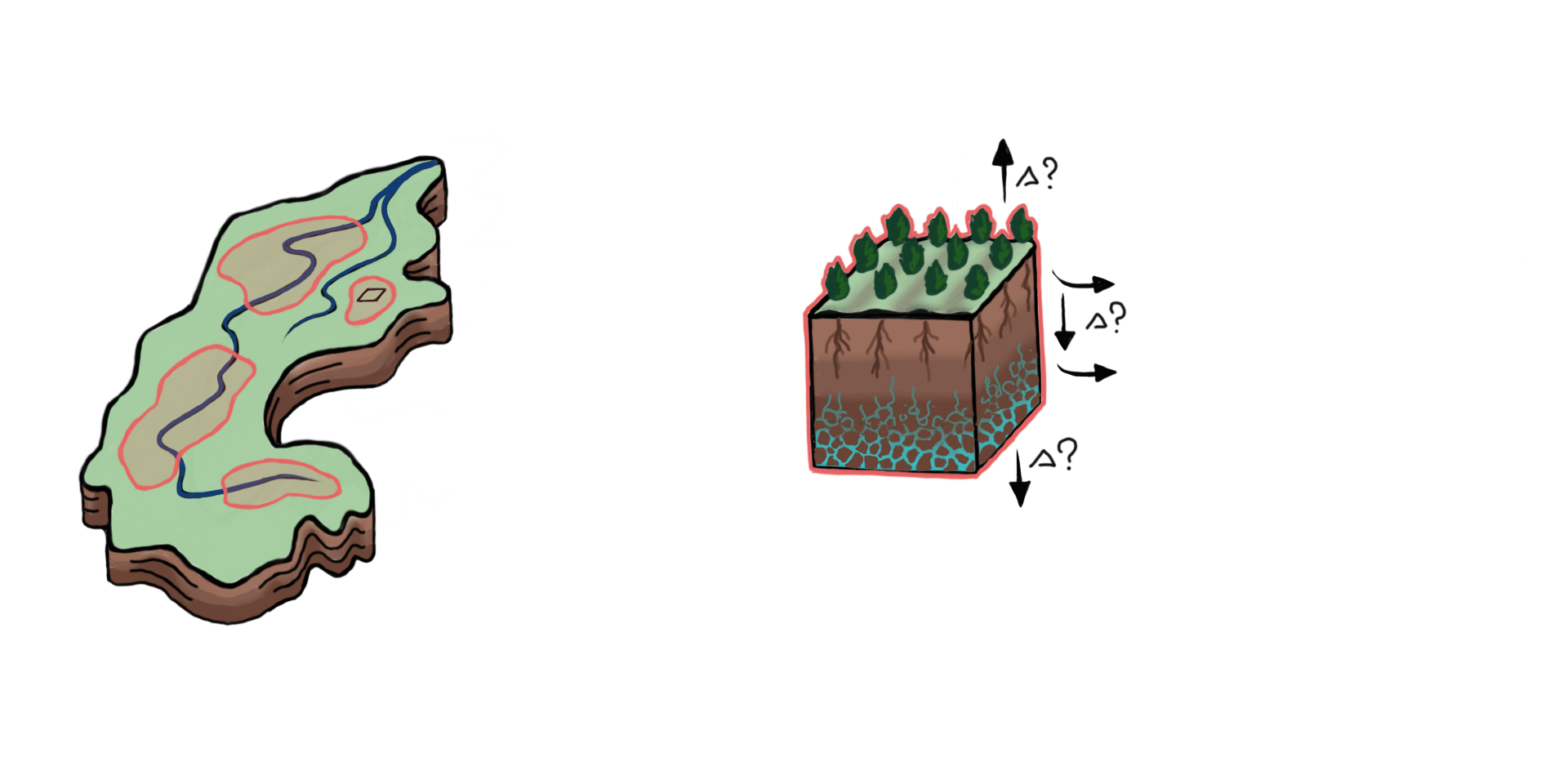 Actual evapotranspiration
Soil water content
Groundwater storage
Total runoff & discharge
Peak flows 
Low flows
Soil organic carbon  
Bulk density
Sat. hydraulic conductivity
Plant available water
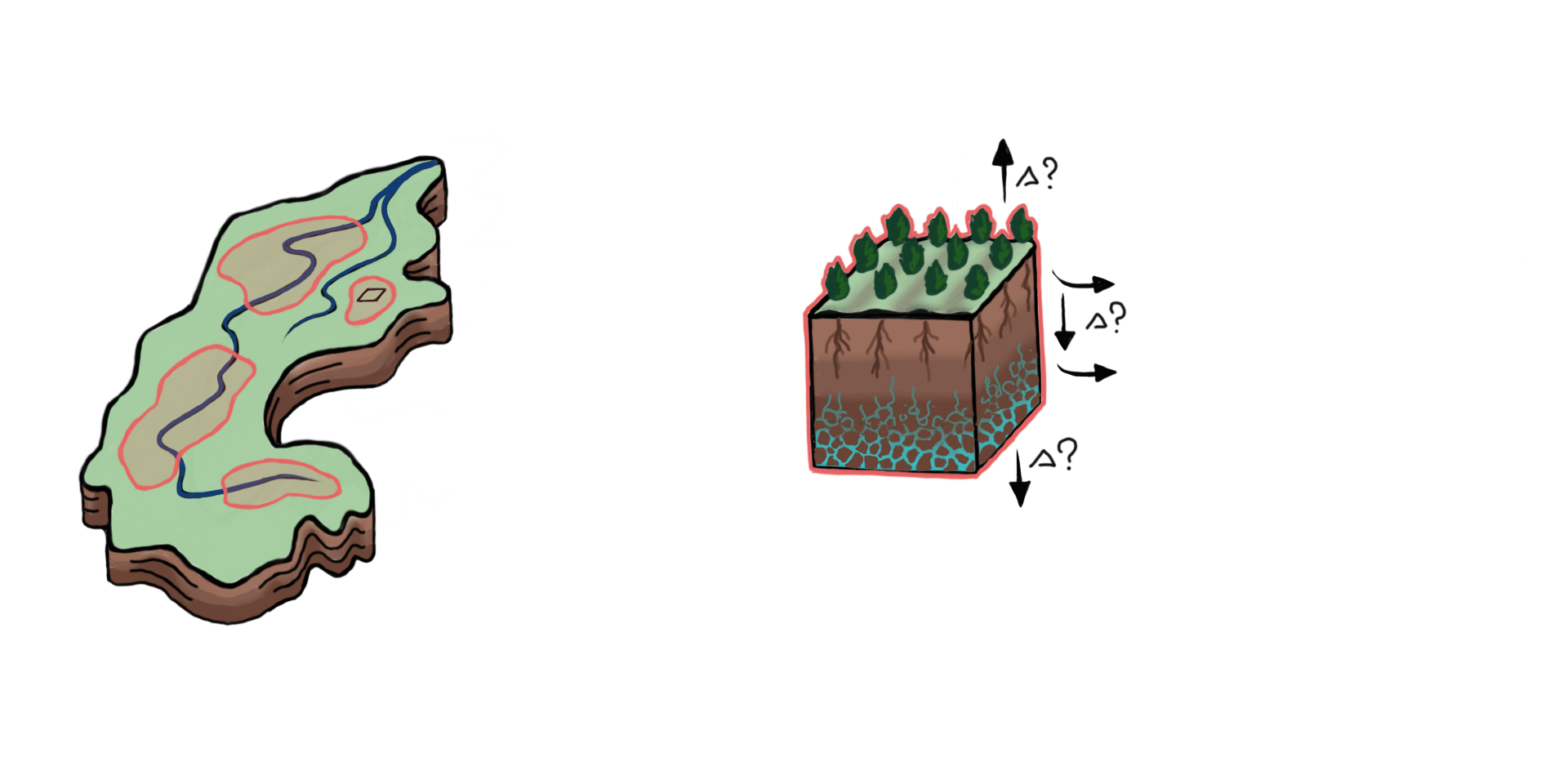 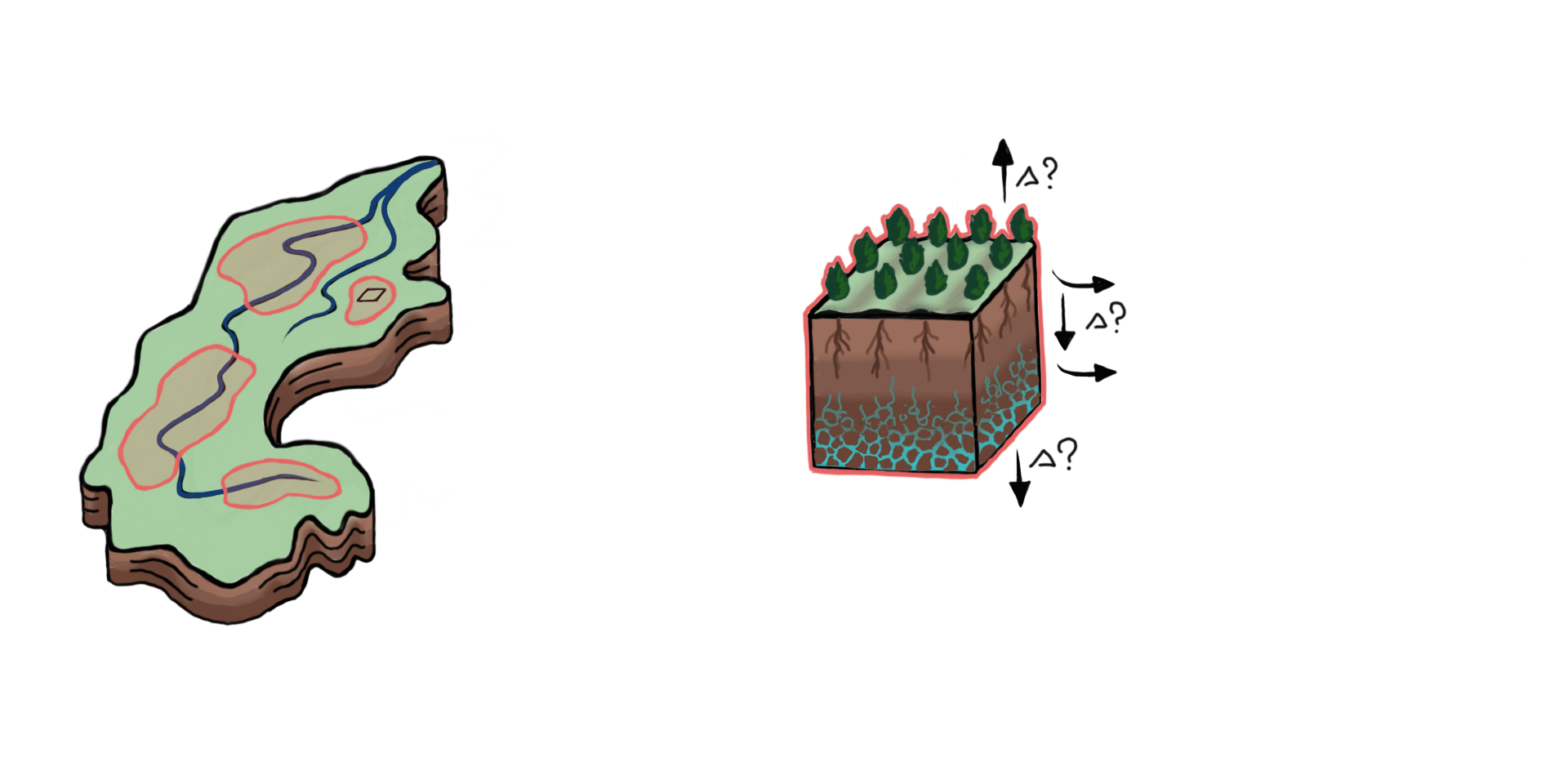 Positive side effect: reduced peak flows
Tradeoff: even more low flows in water scarce summer month
Overall: rather minor impacts although assumption is optimistic